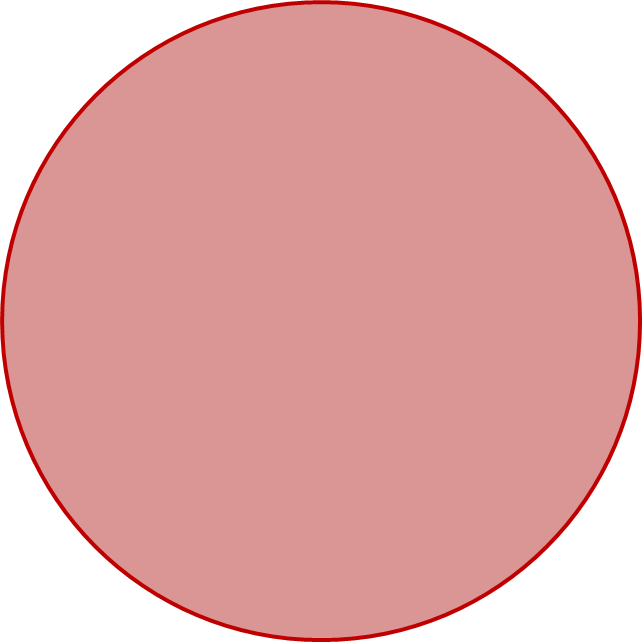 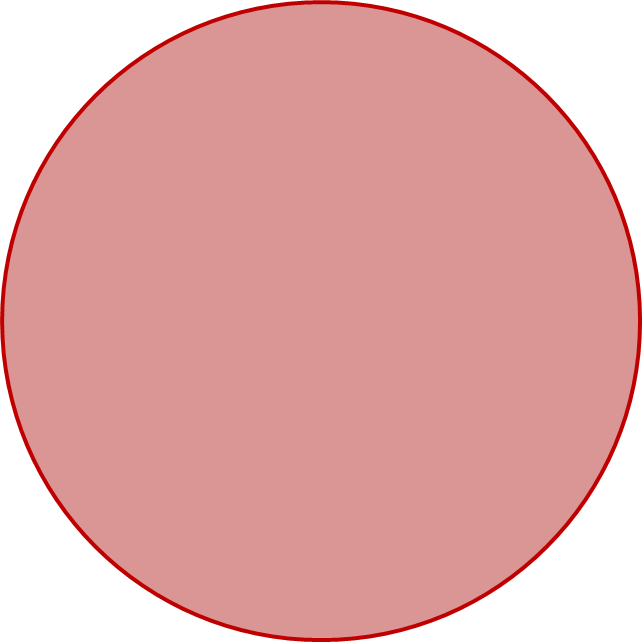 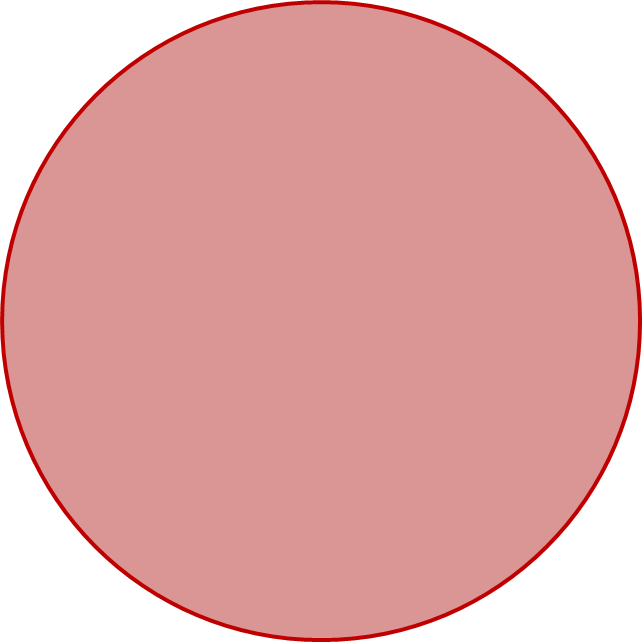 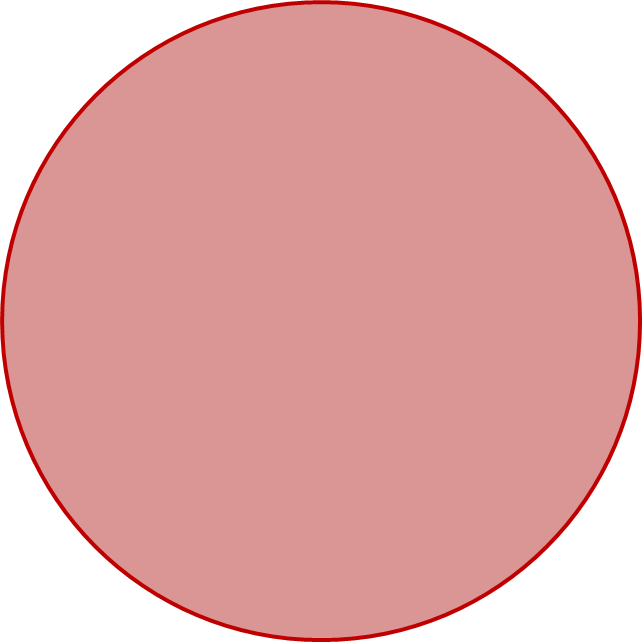 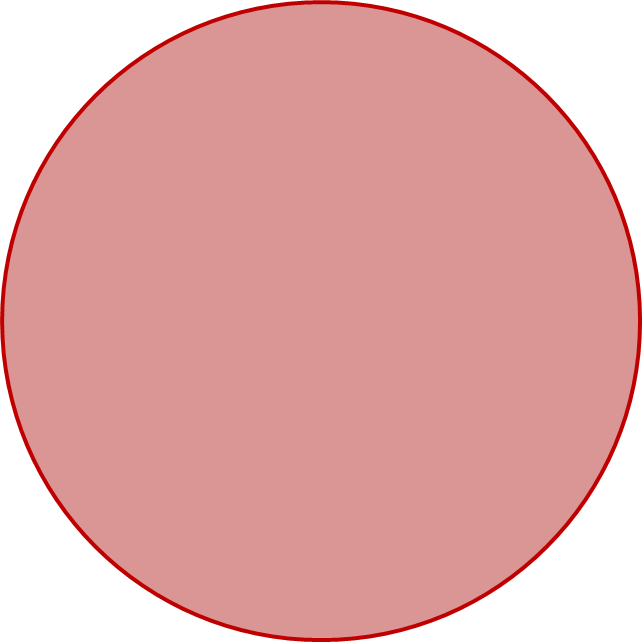 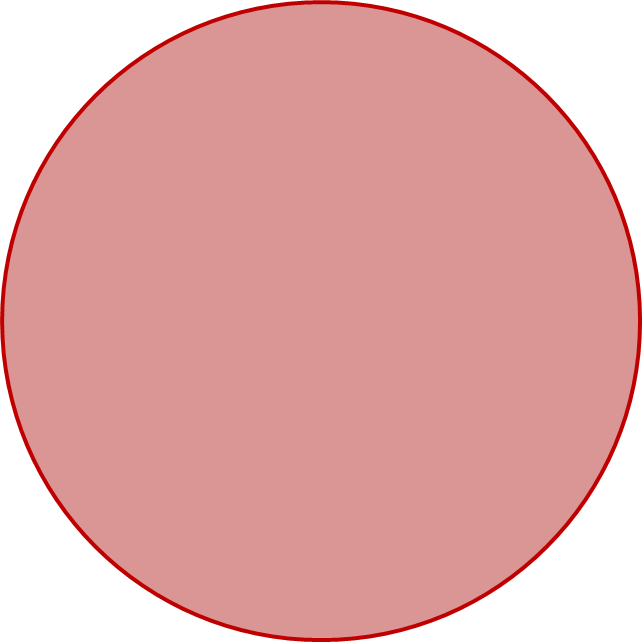 Складіть із частин геометричні фігури. Назвіть їх.
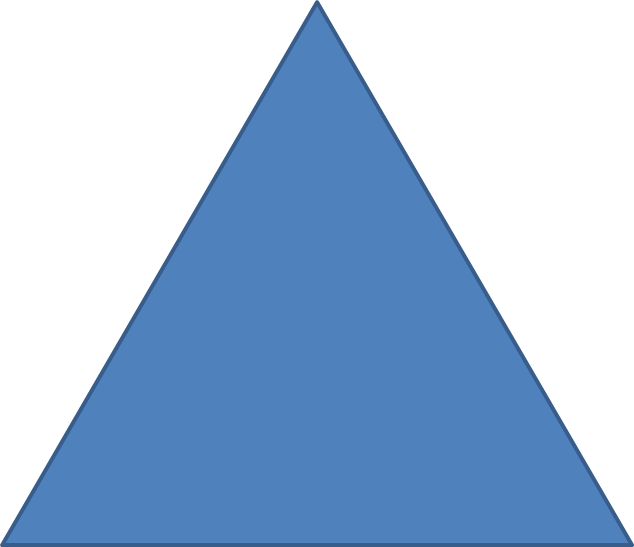 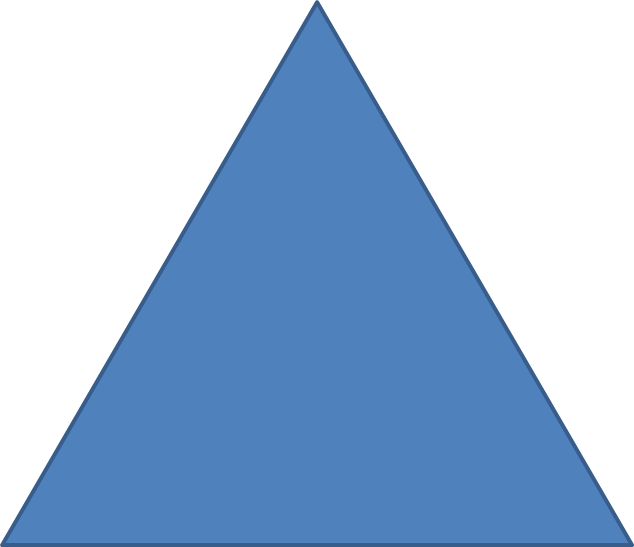 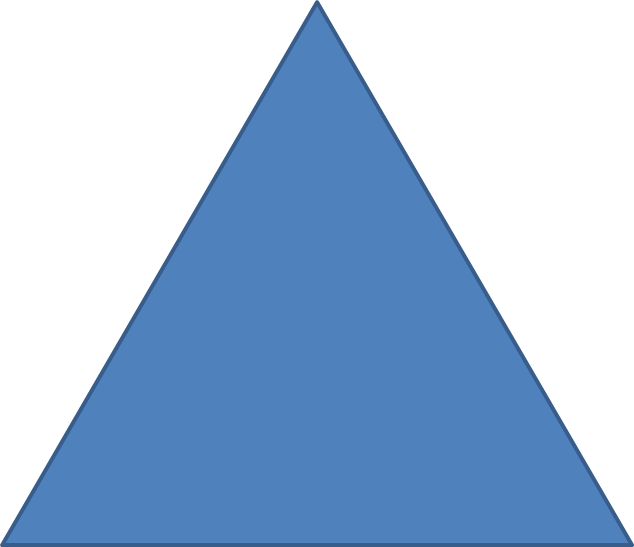 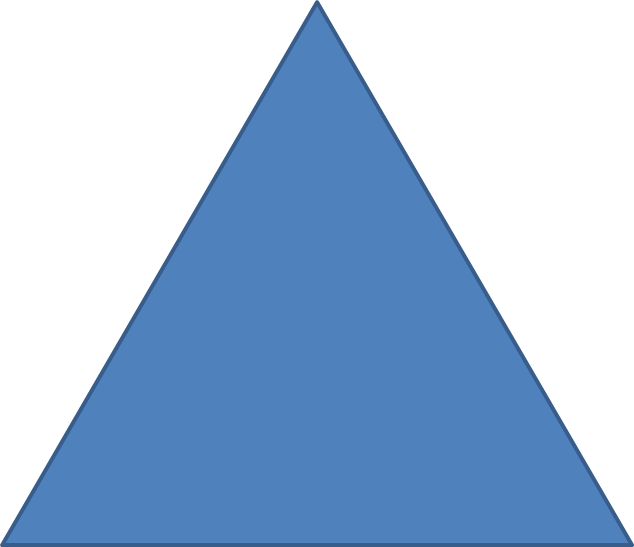 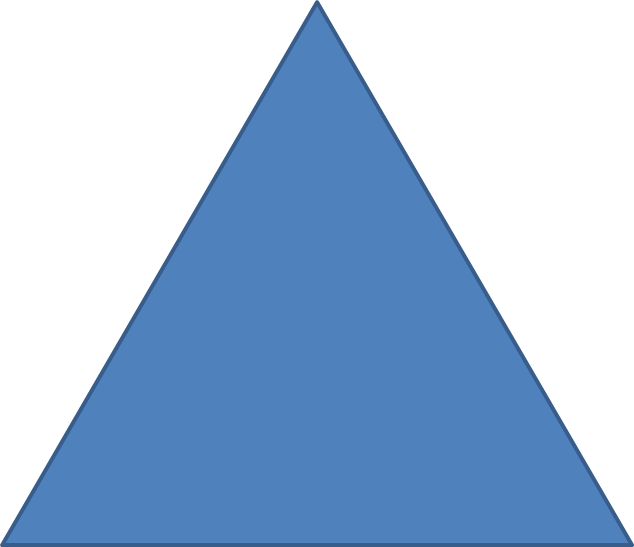 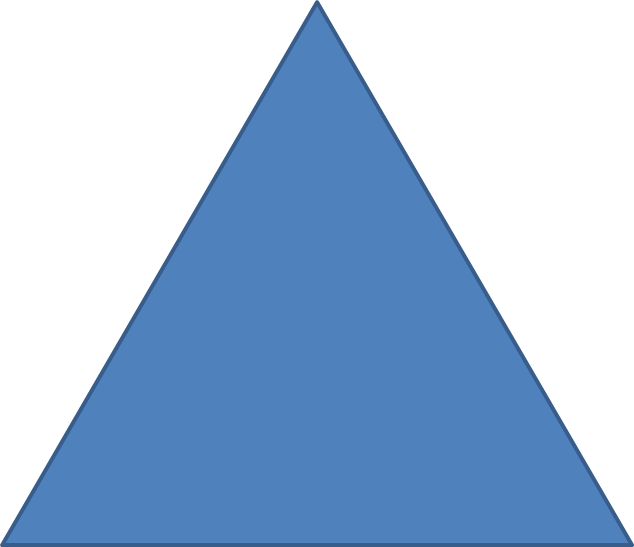 Складіть із частин геометричні фігури. Назвіть їх.
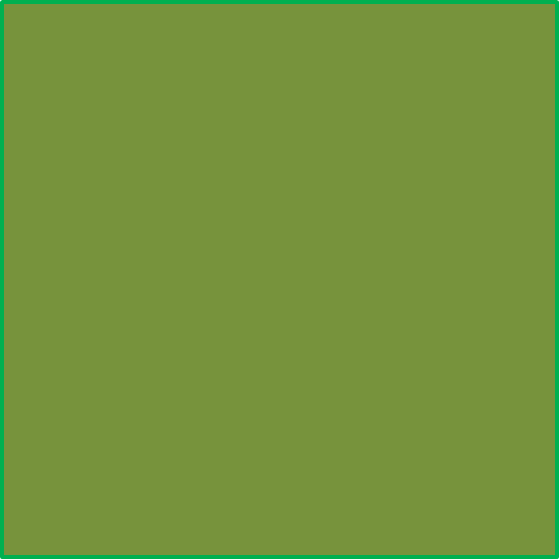 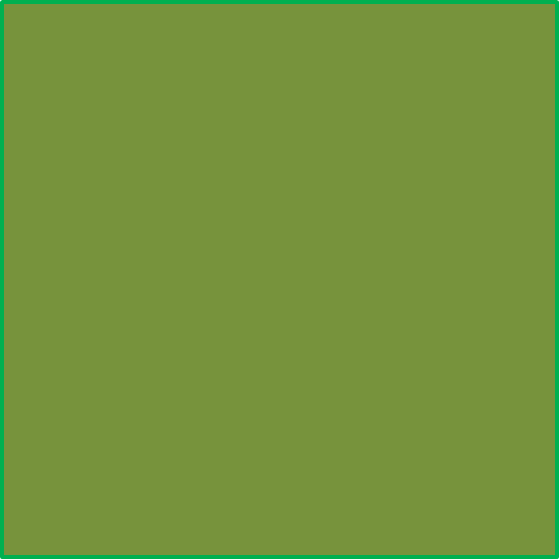 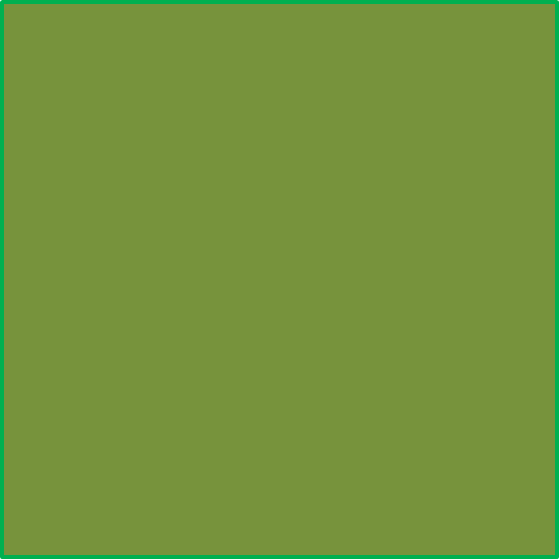 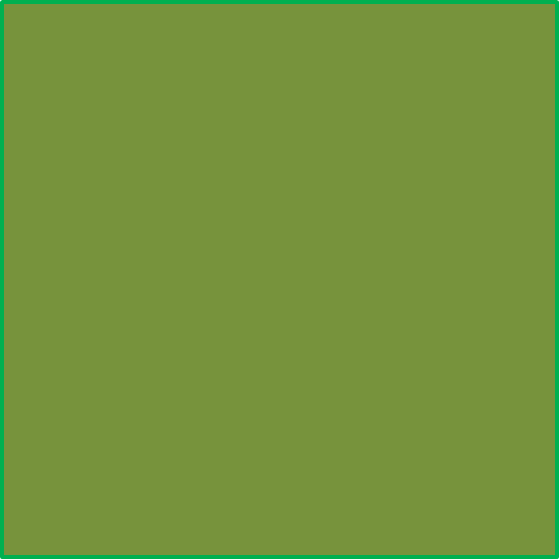 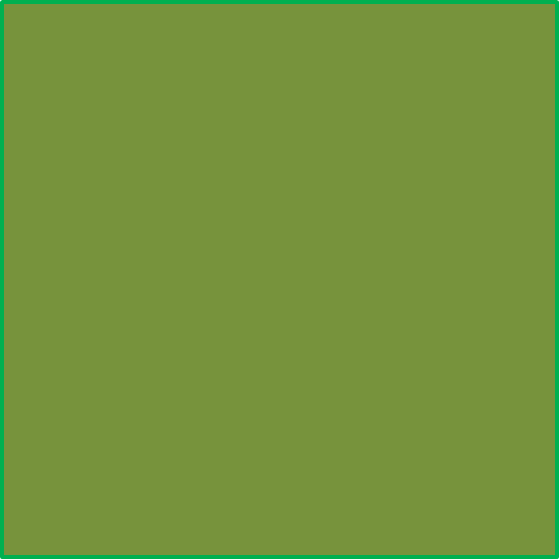 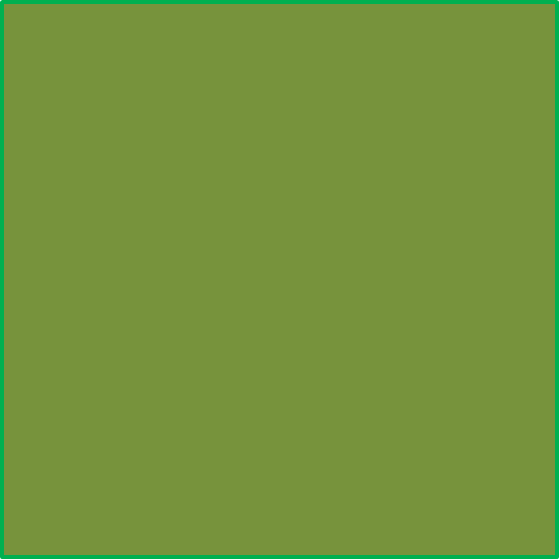 Складіть із частин геометричні фігури. Назвіть їх.
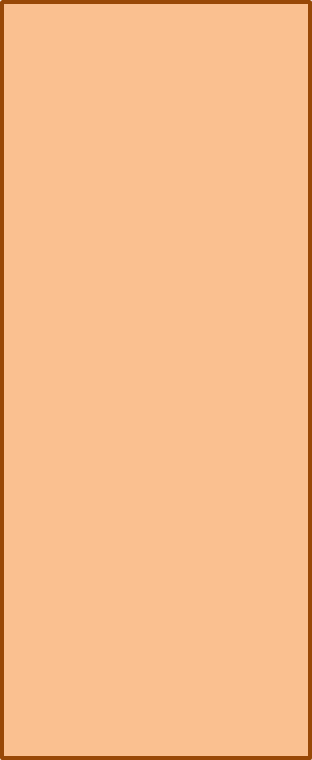 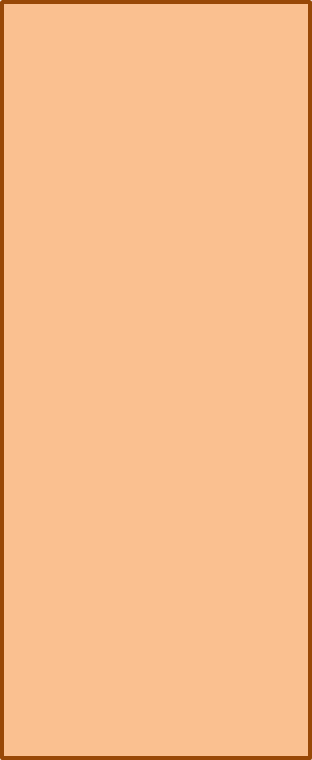 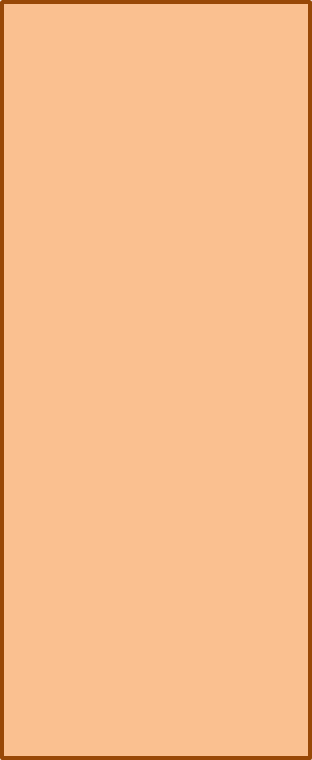 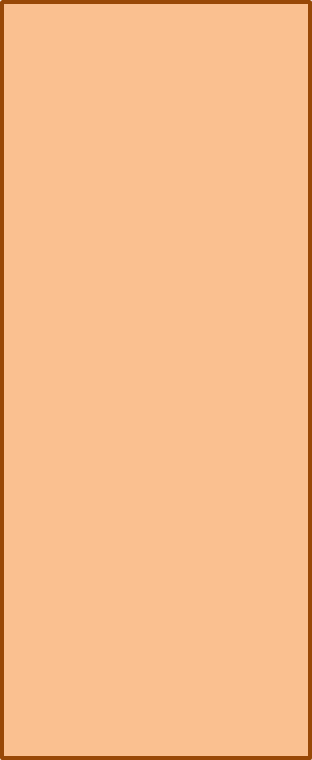 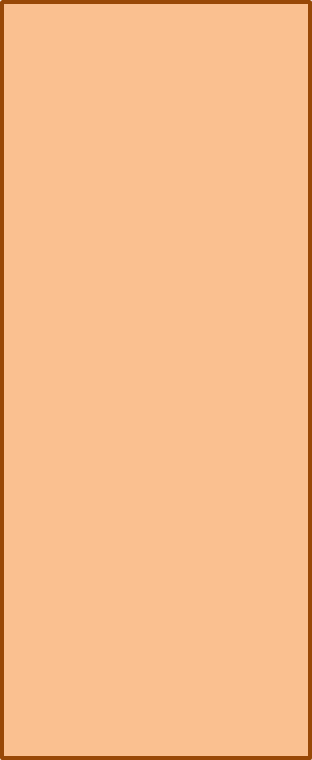 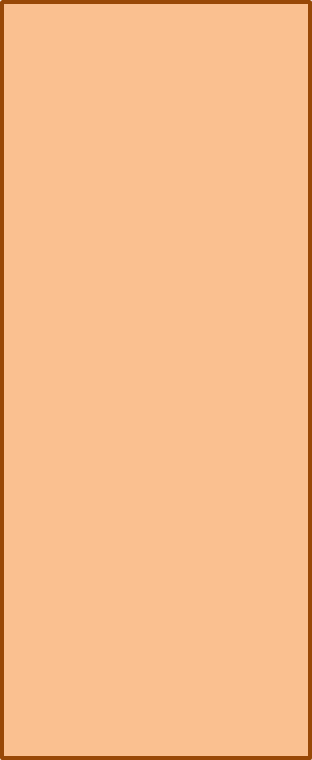 Складіть із частин геометричні фігури. Назвіть їх.
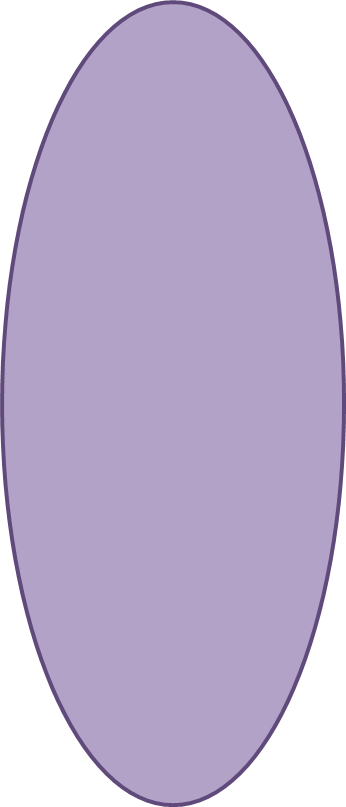 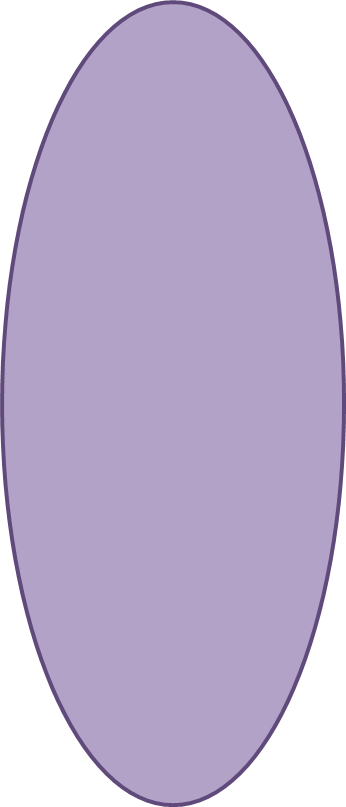 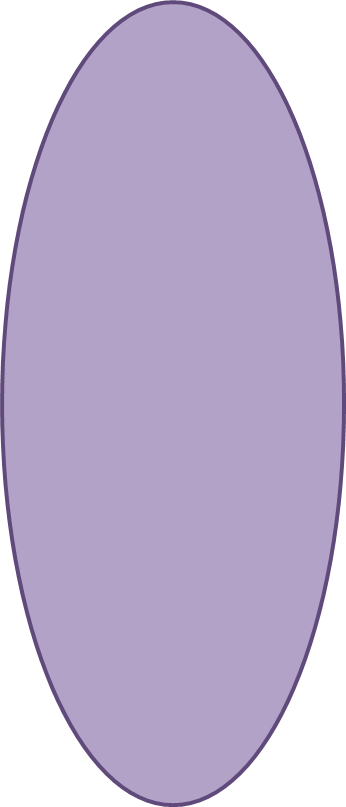 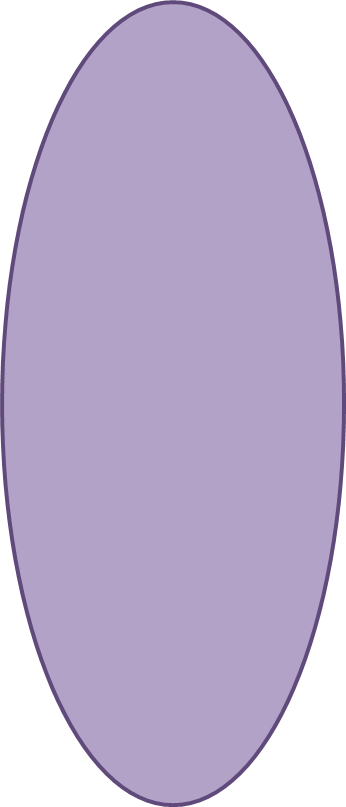 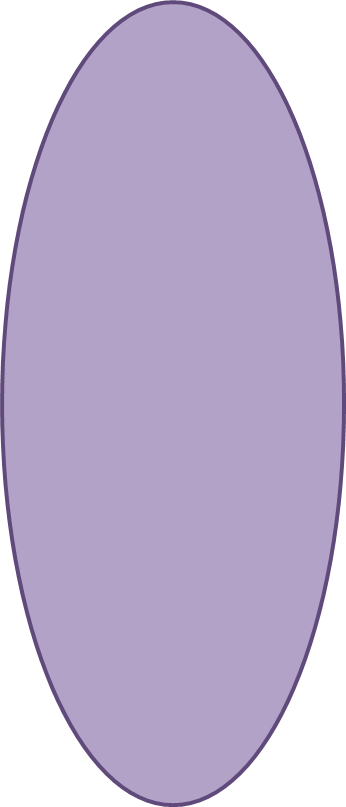 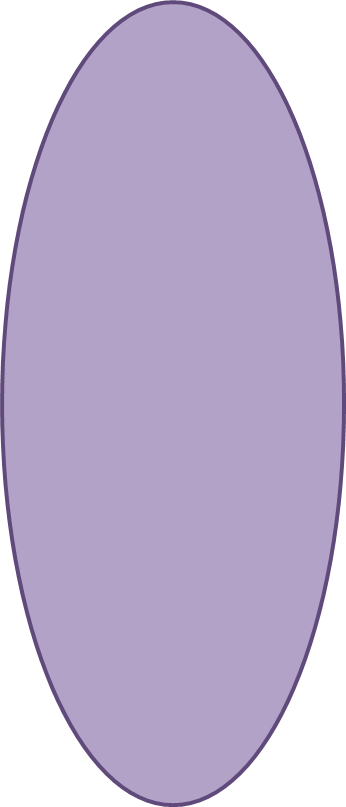 Складіть із частин геометричні фігури. Назвіть їх.
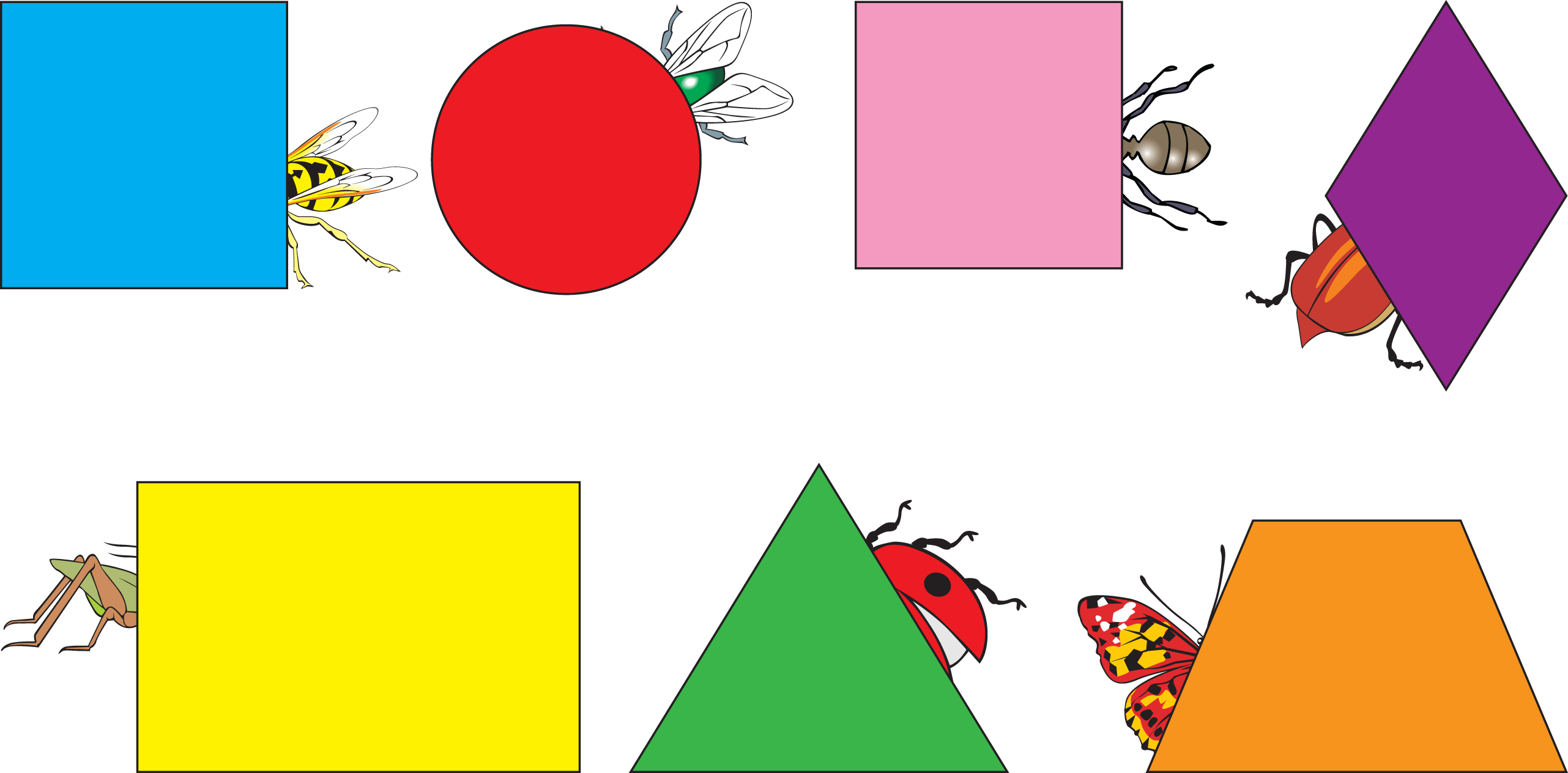 Назвіть геометричні фігури, які вам знайомі. Які комашки заховалися за ними?
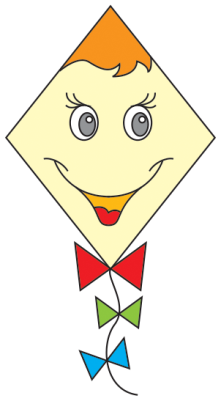 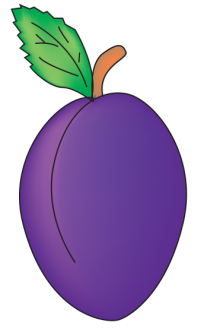 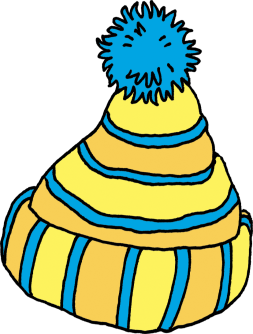 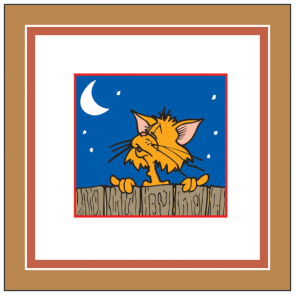 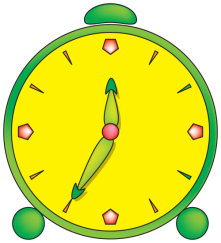 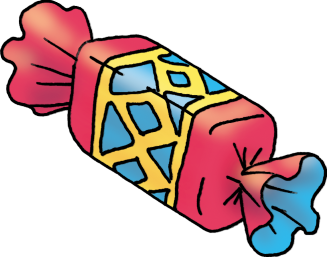 Назвіть геометричні фігури. Поєднайте кожну геометричну фігуру з предметом, подібним до неї за формою.
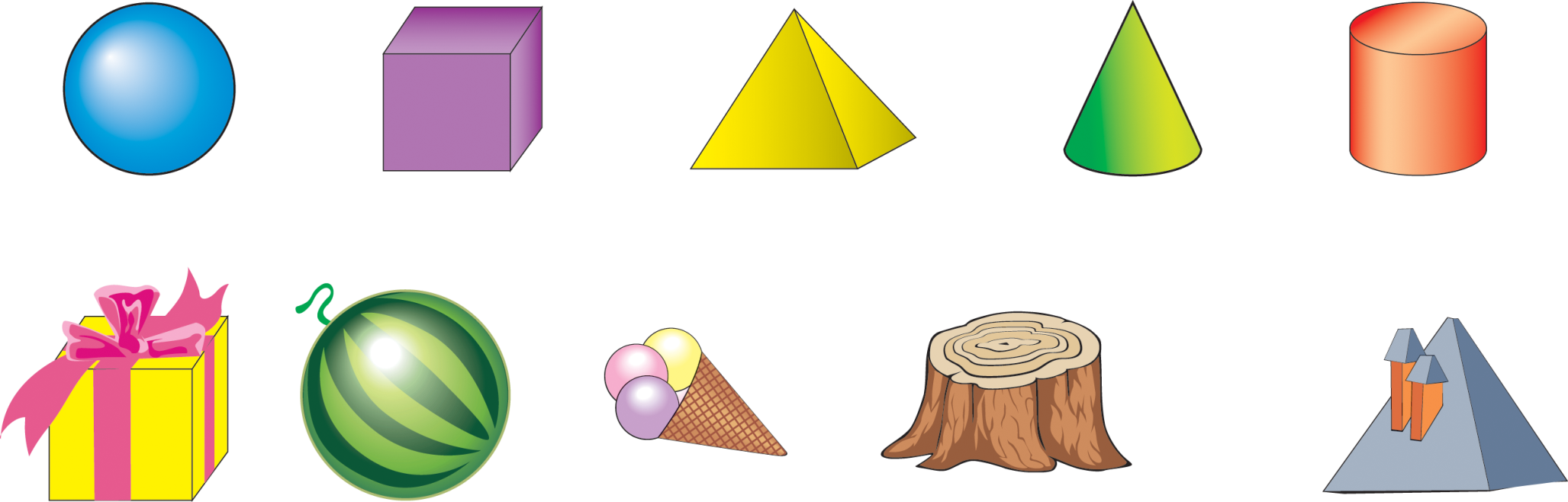 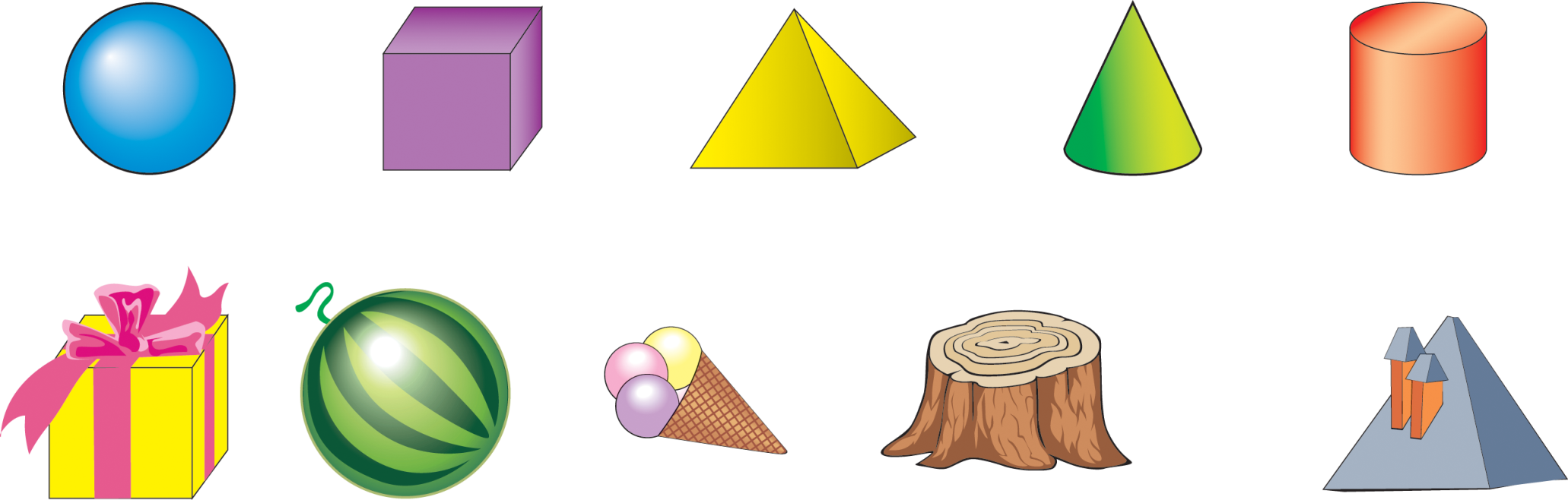 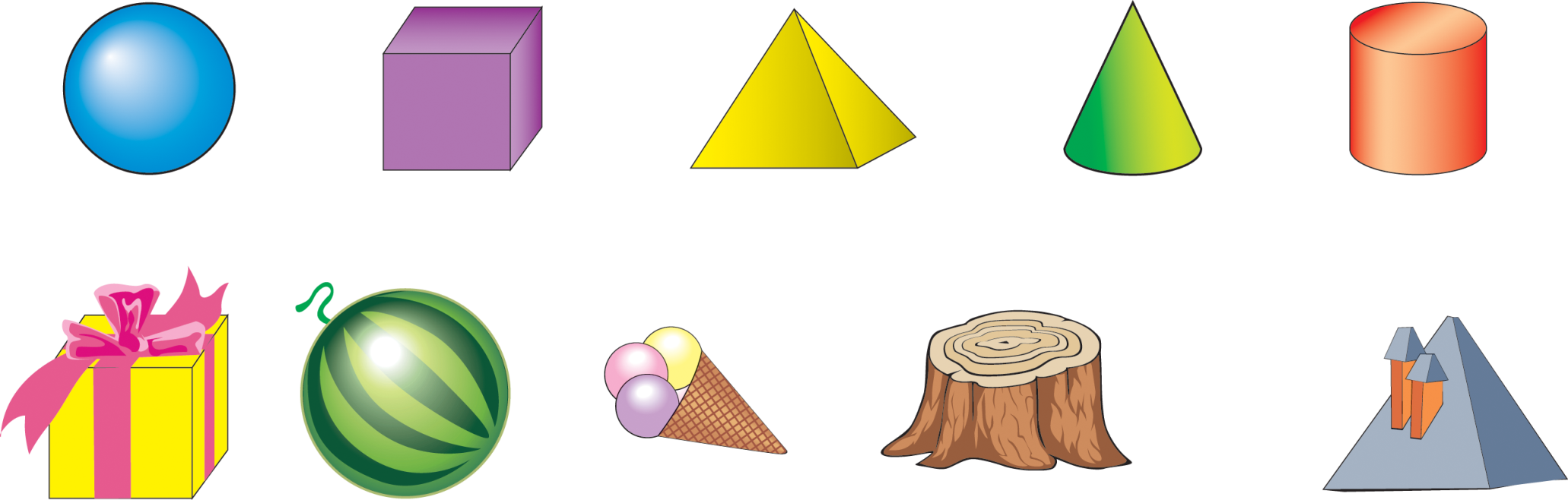 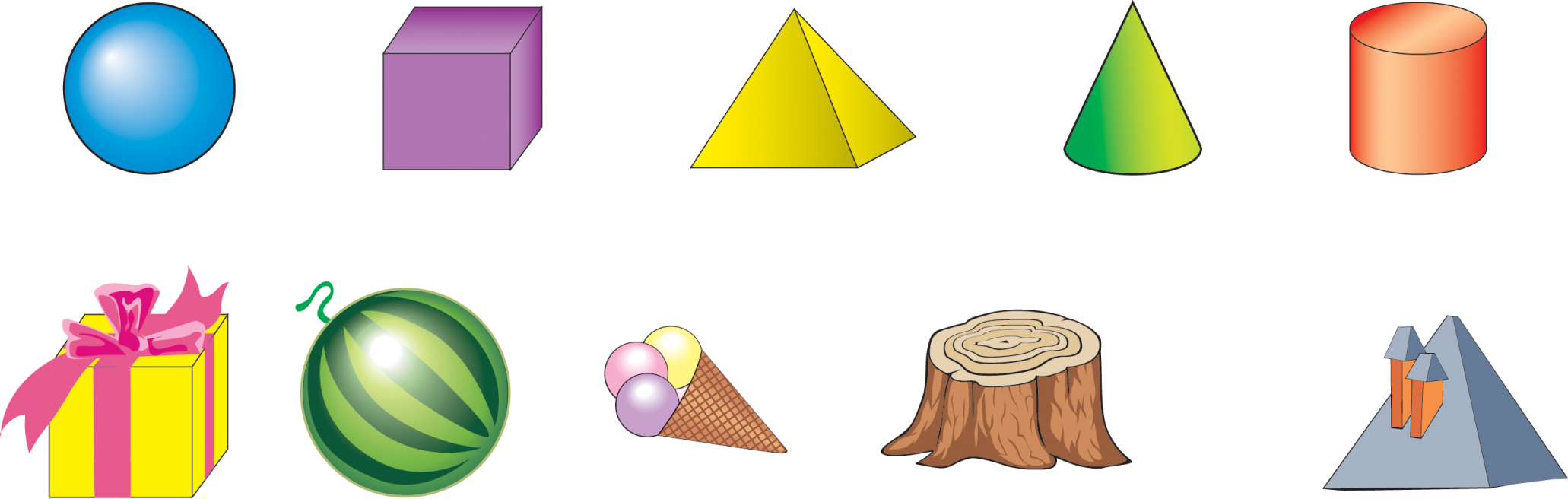 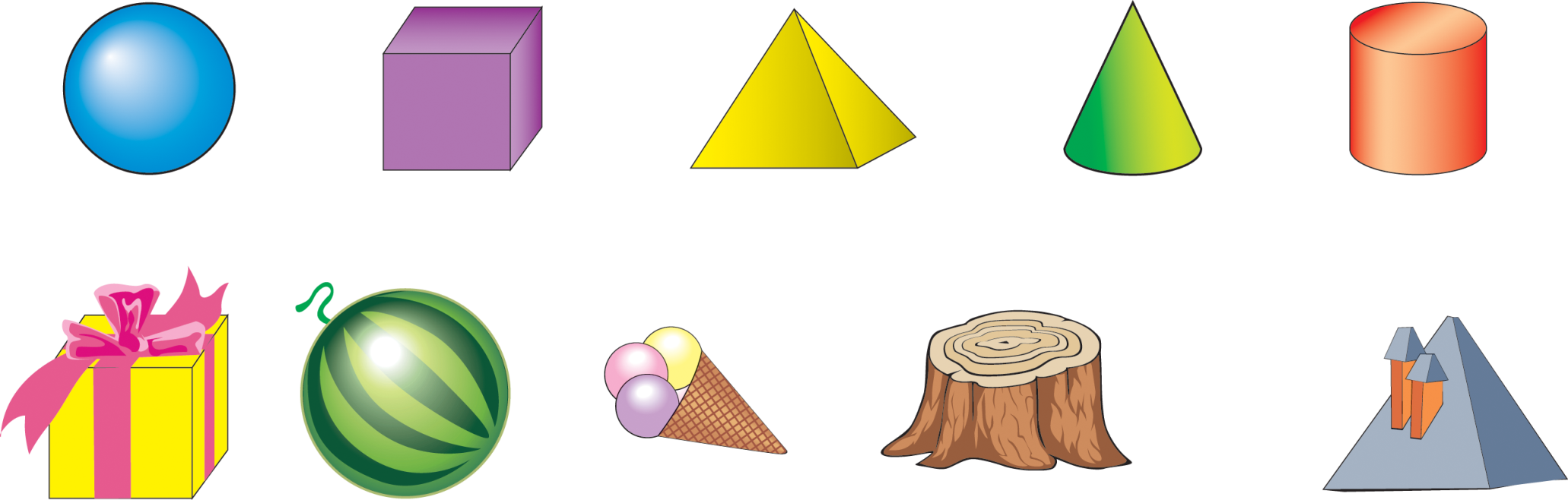 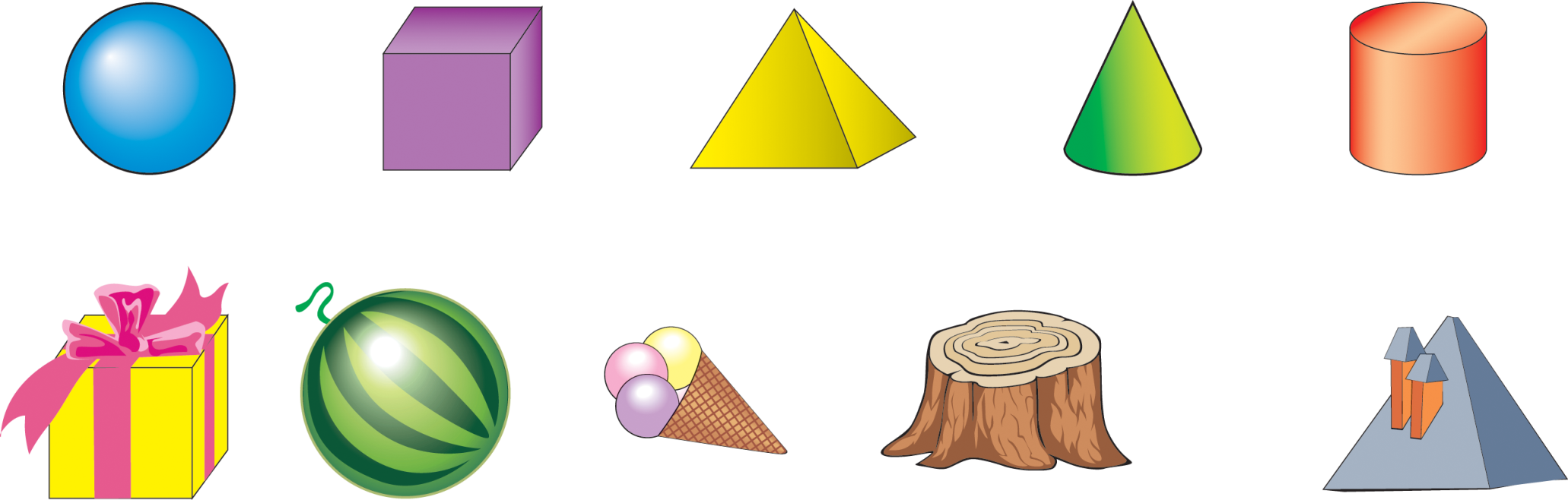 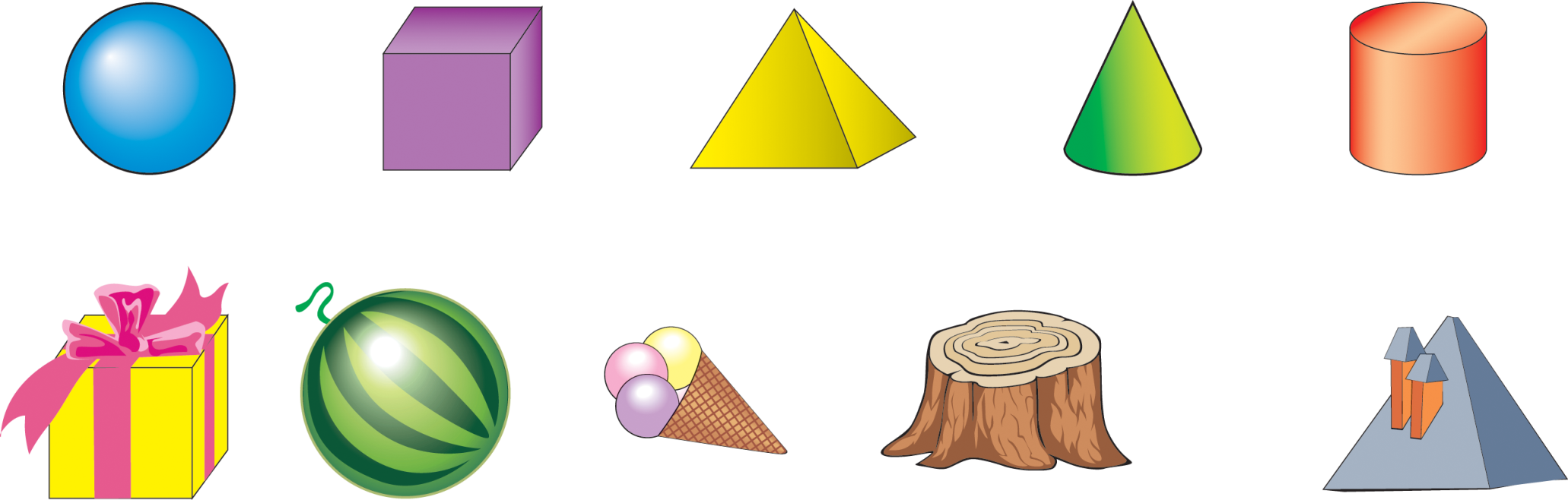 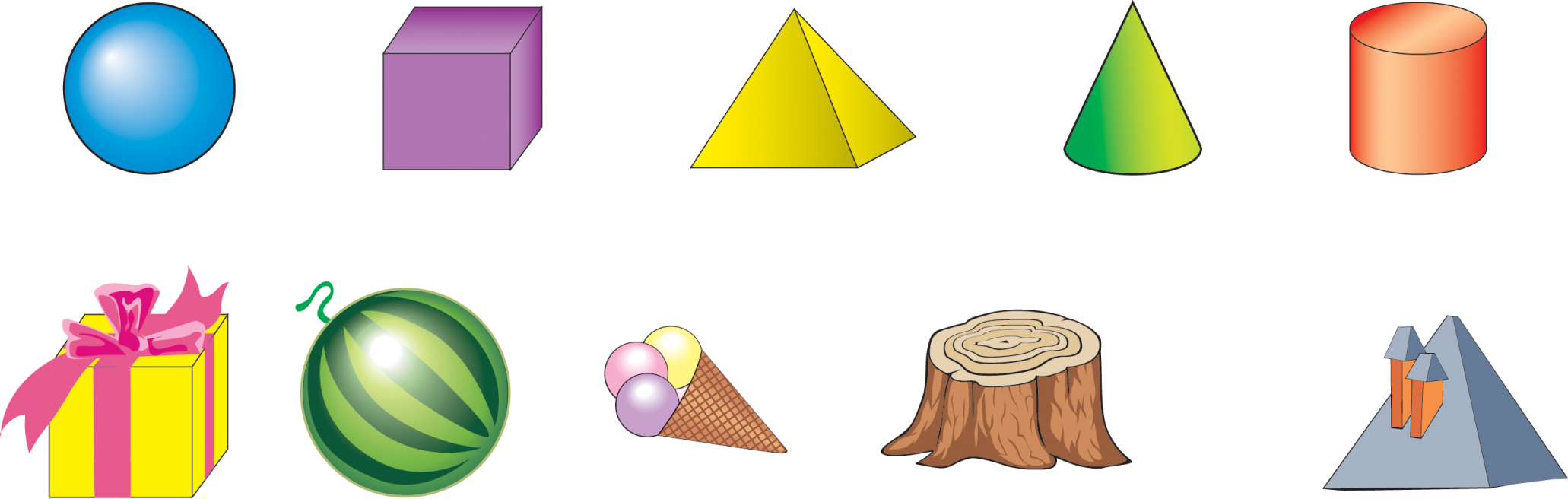 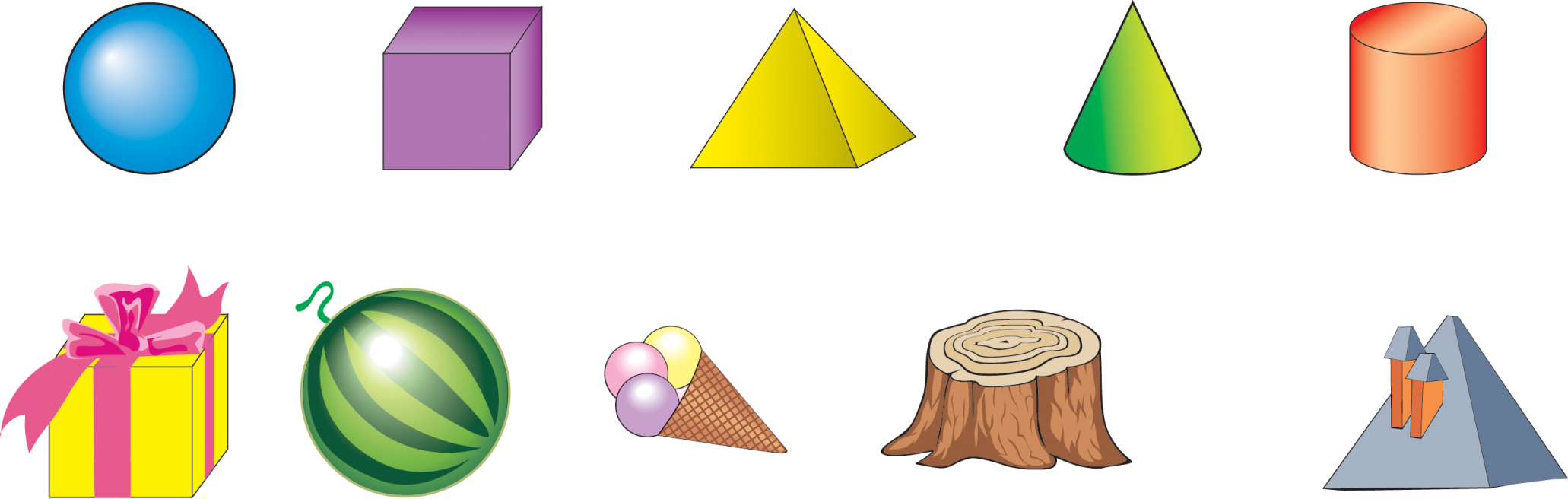 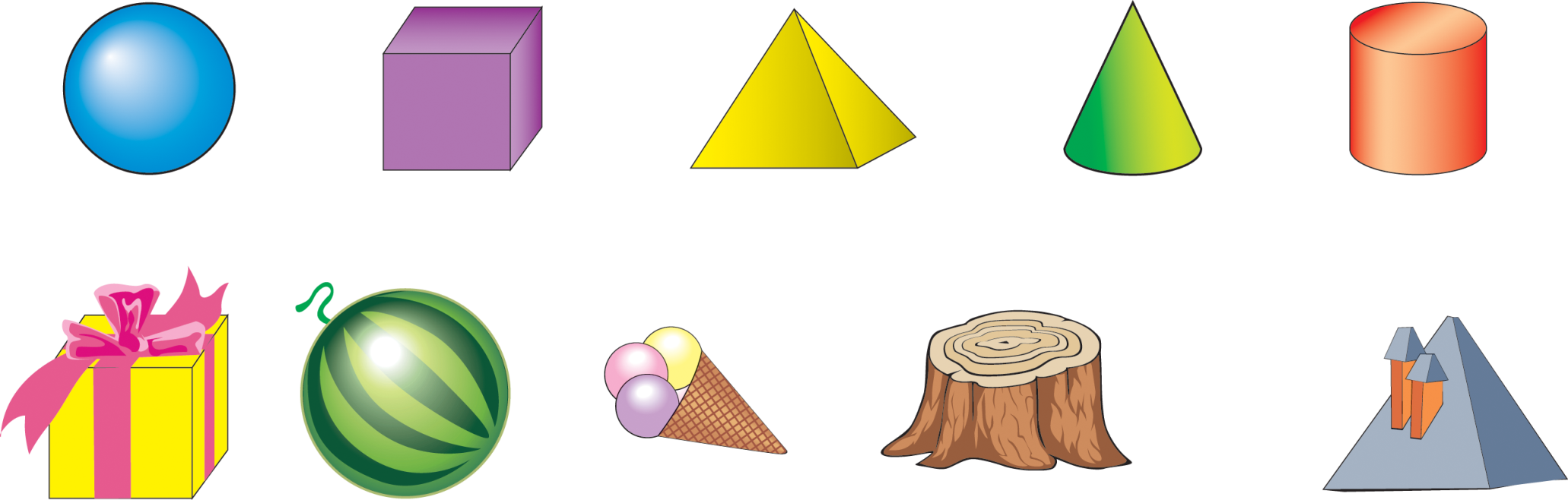 Назвіть об’ємні геометричні фігури. Поєднайте кожну геометричну фігуру з предметом, подібним до неї за формою.
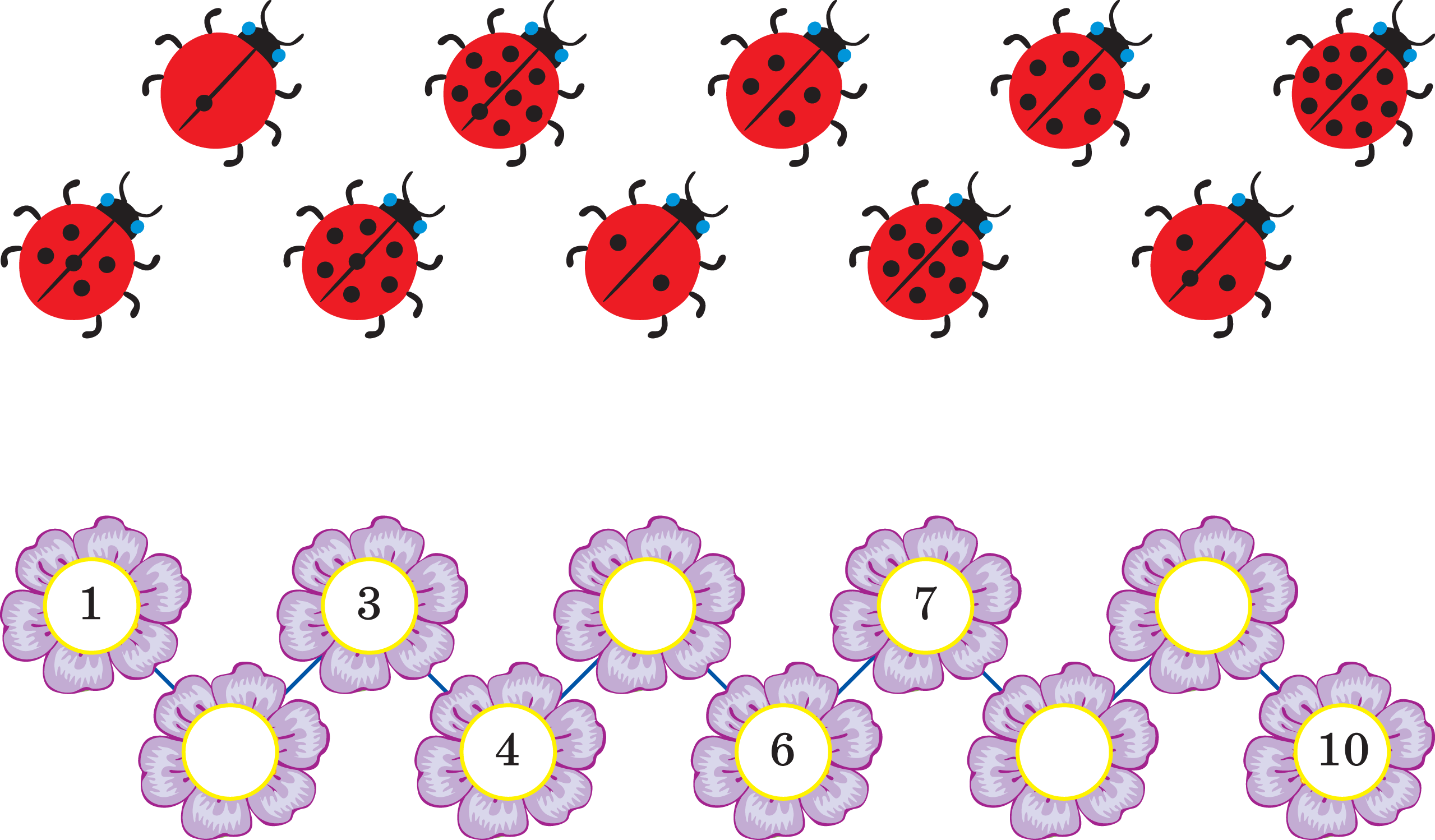 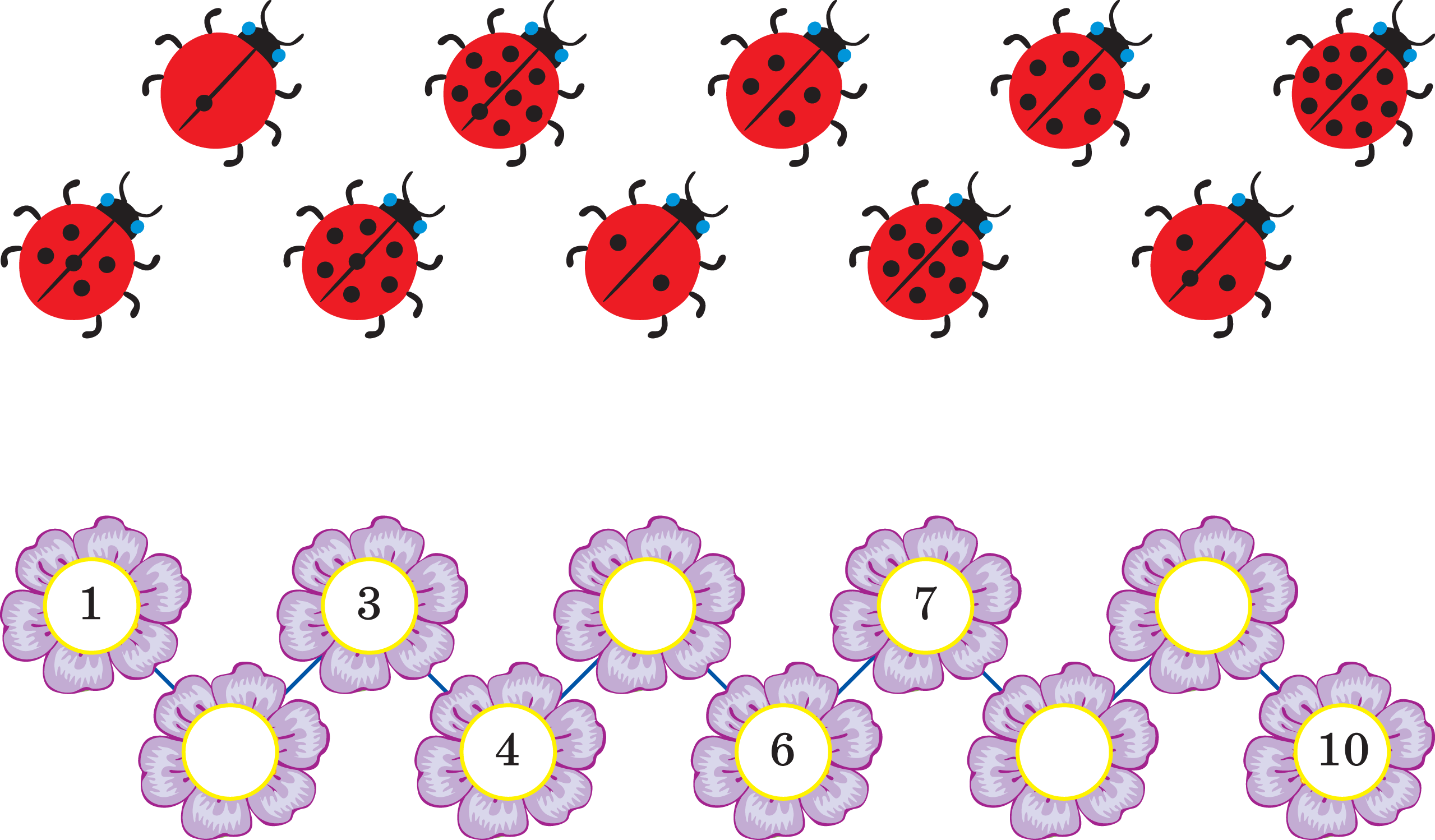 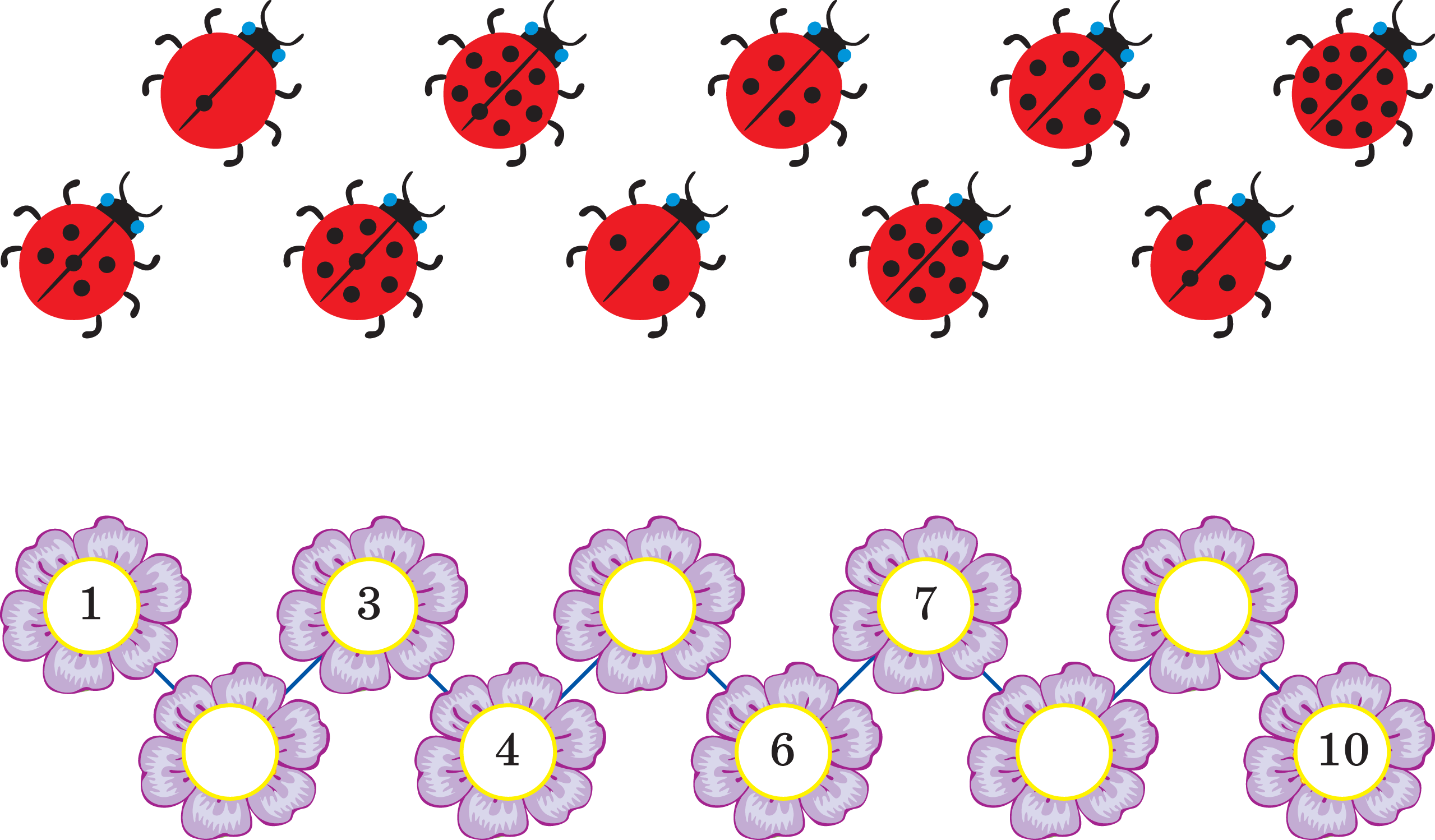 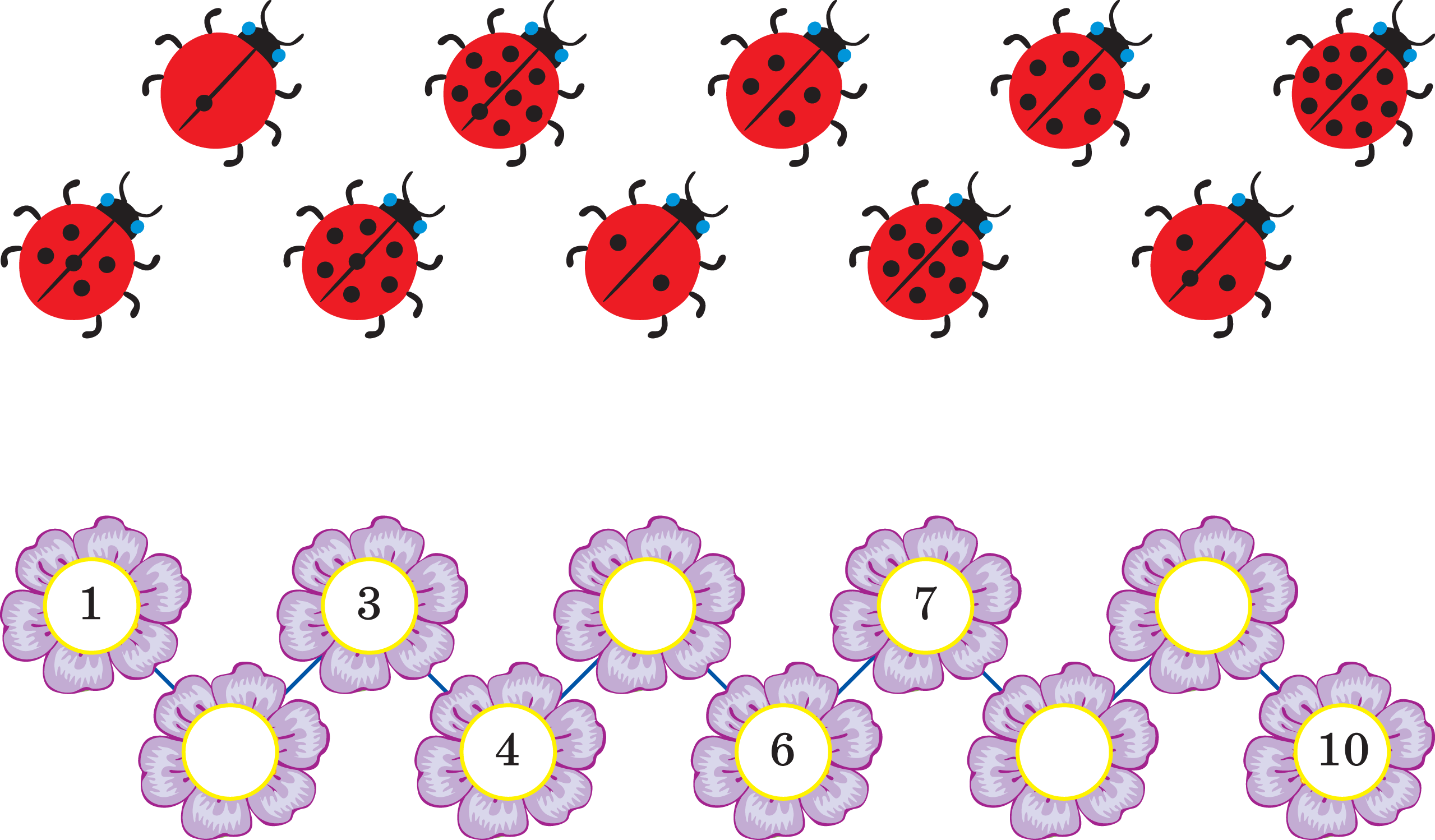 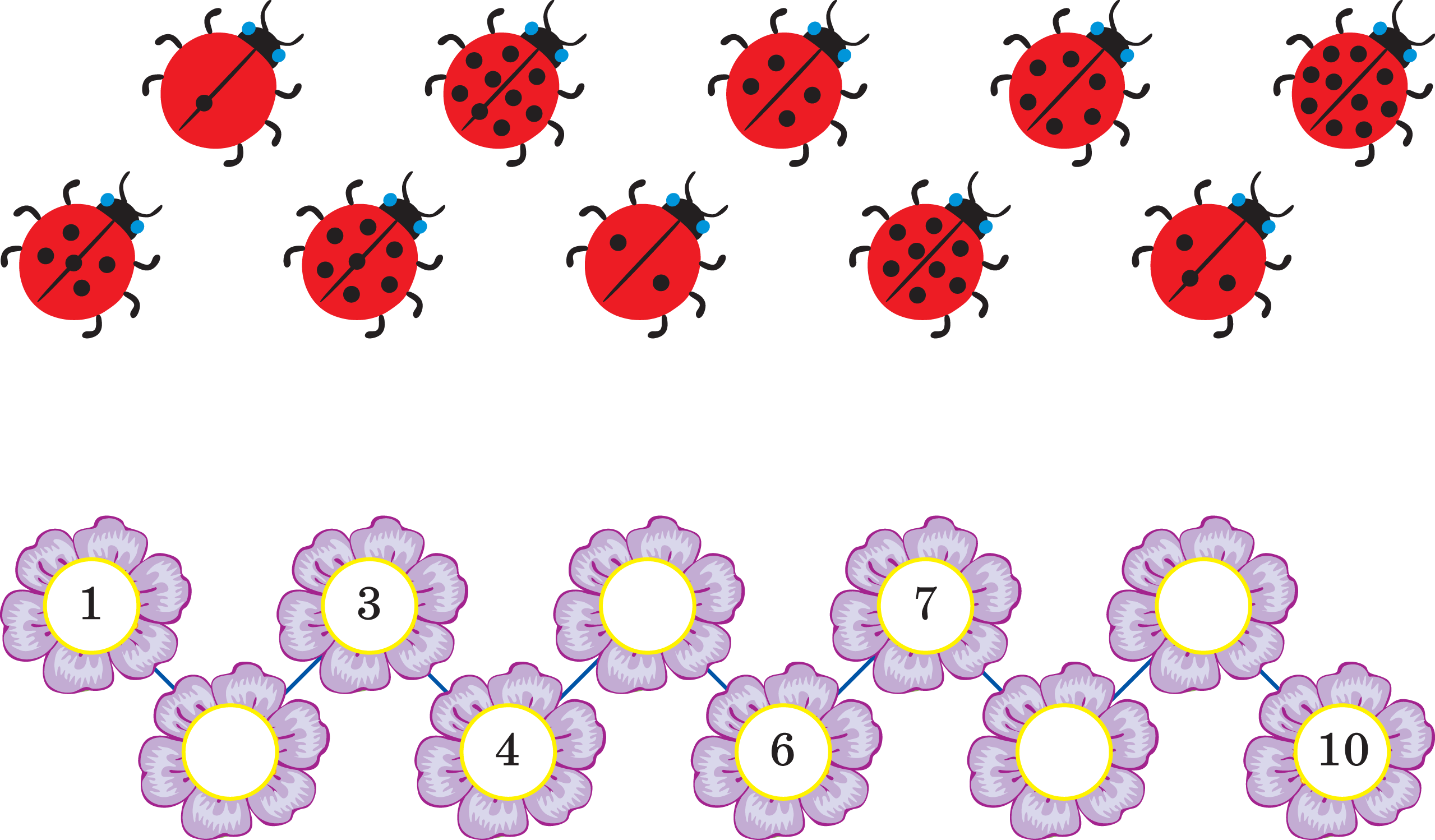 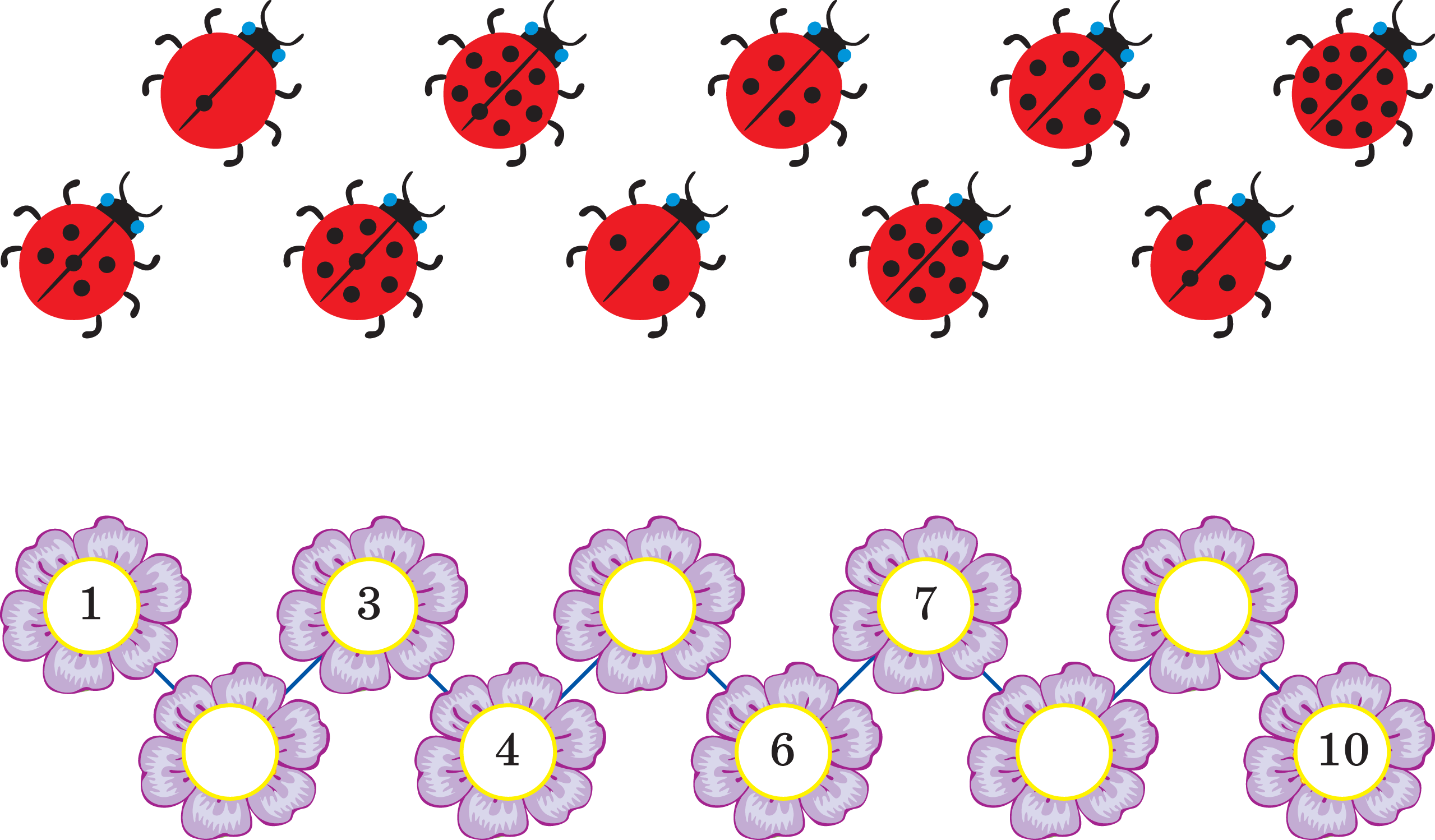 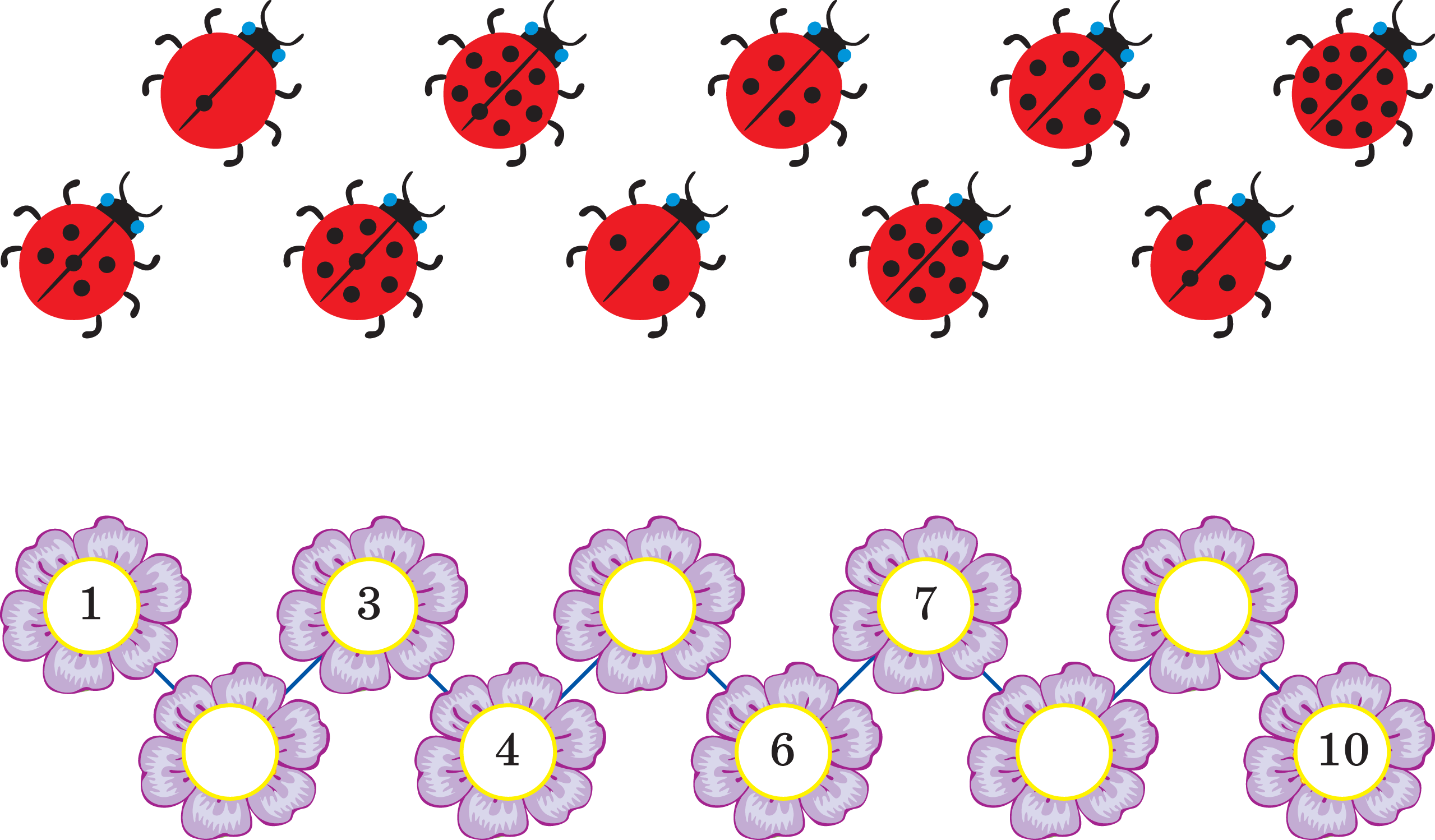 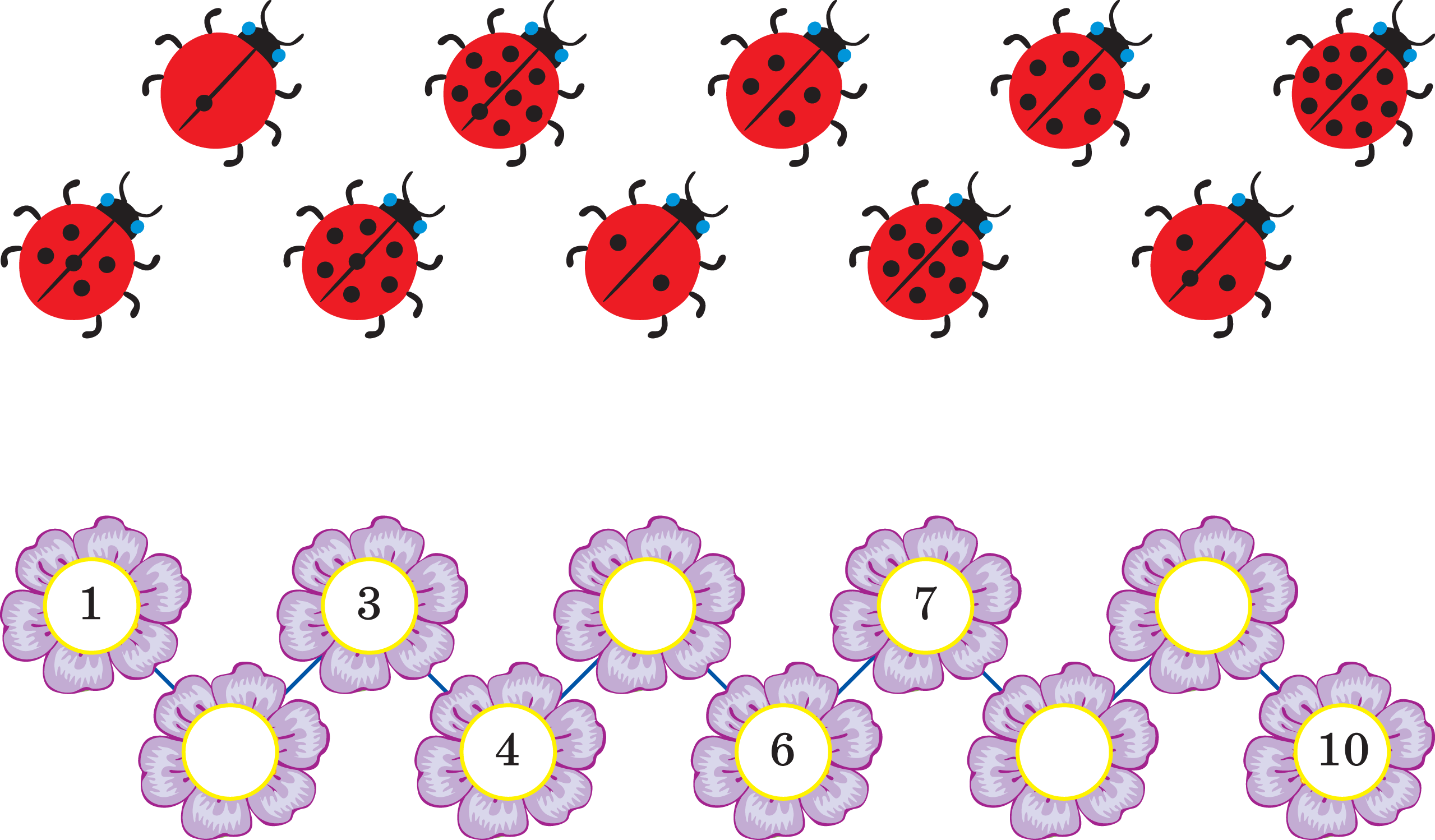 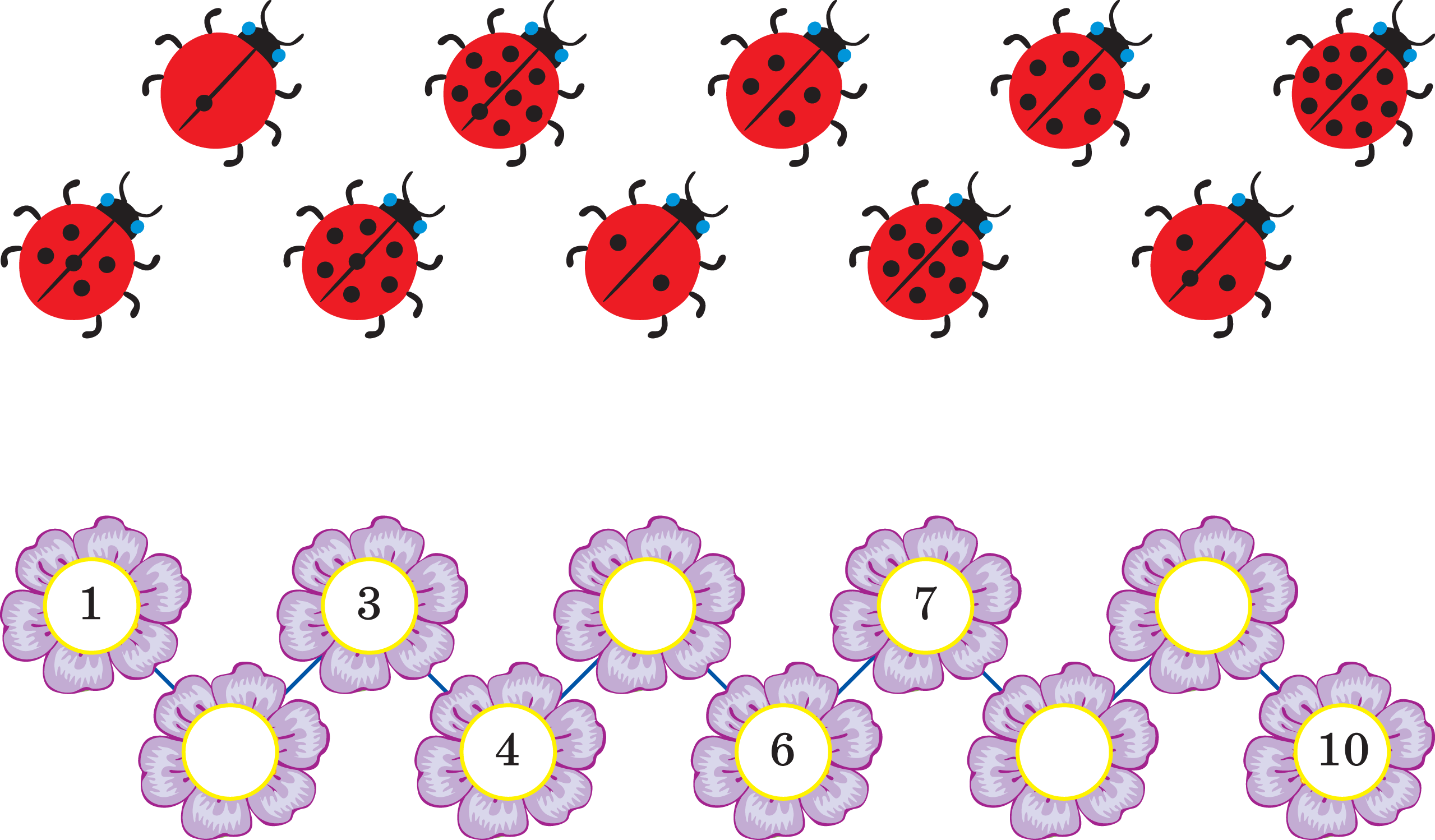 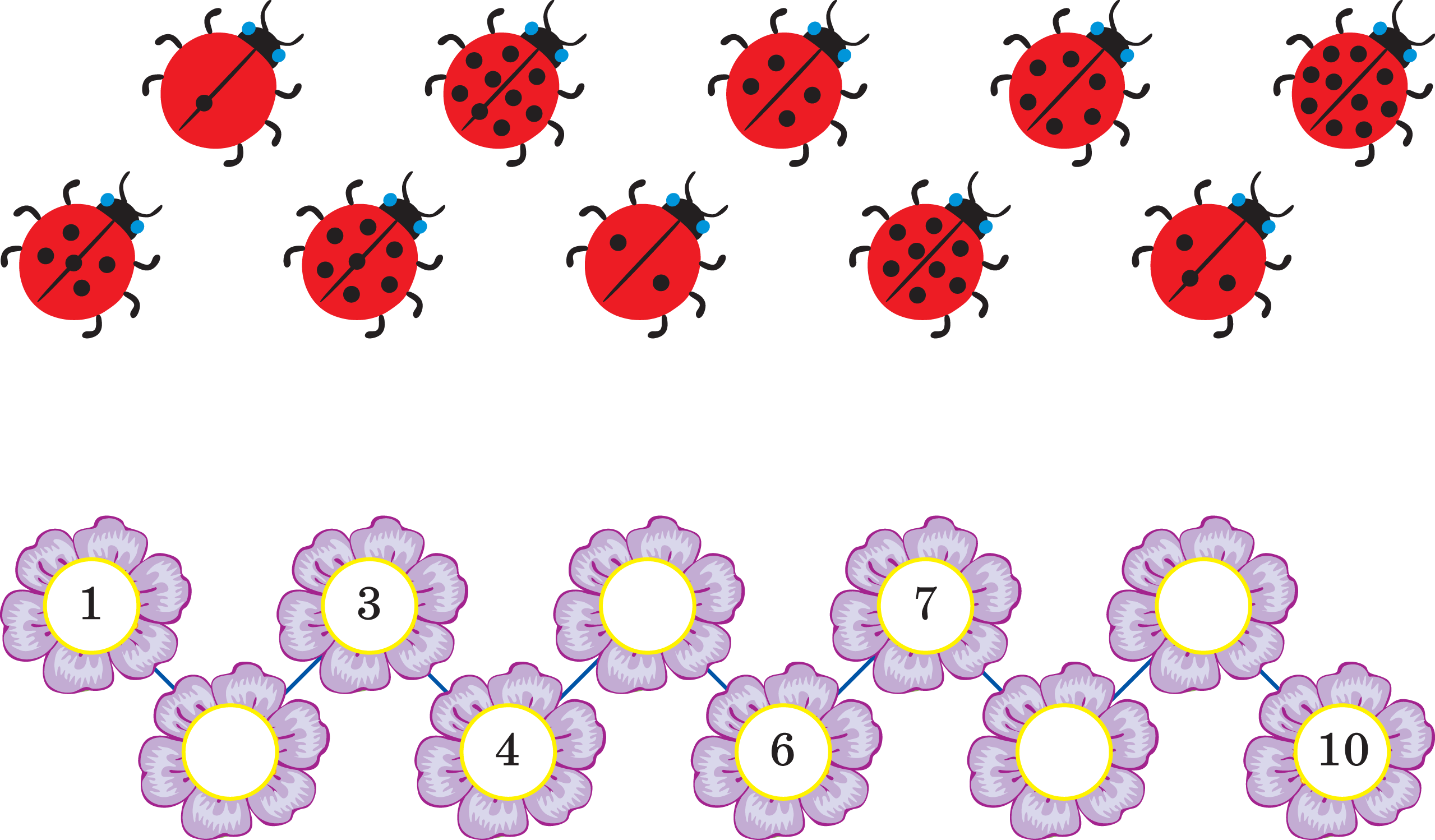 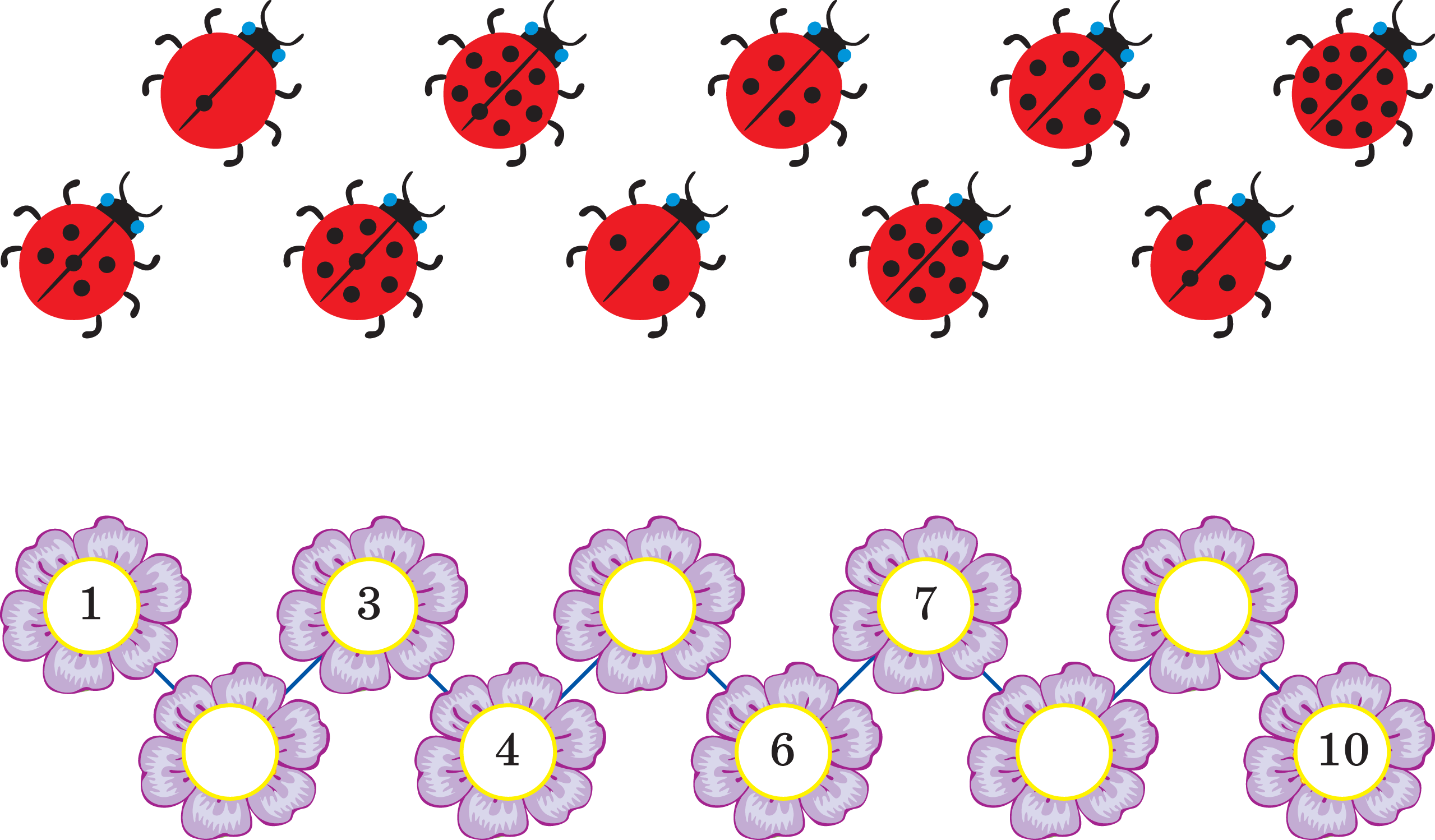 5
9
8
2
Назвіть усі квіти за порядком від 1 до 10, від 10 до 1. Допоможіть кожному сонечку знайти свою квіточку. Полічіть цяточки на їхніх спинках та перенесіть на відповідні квіточки.
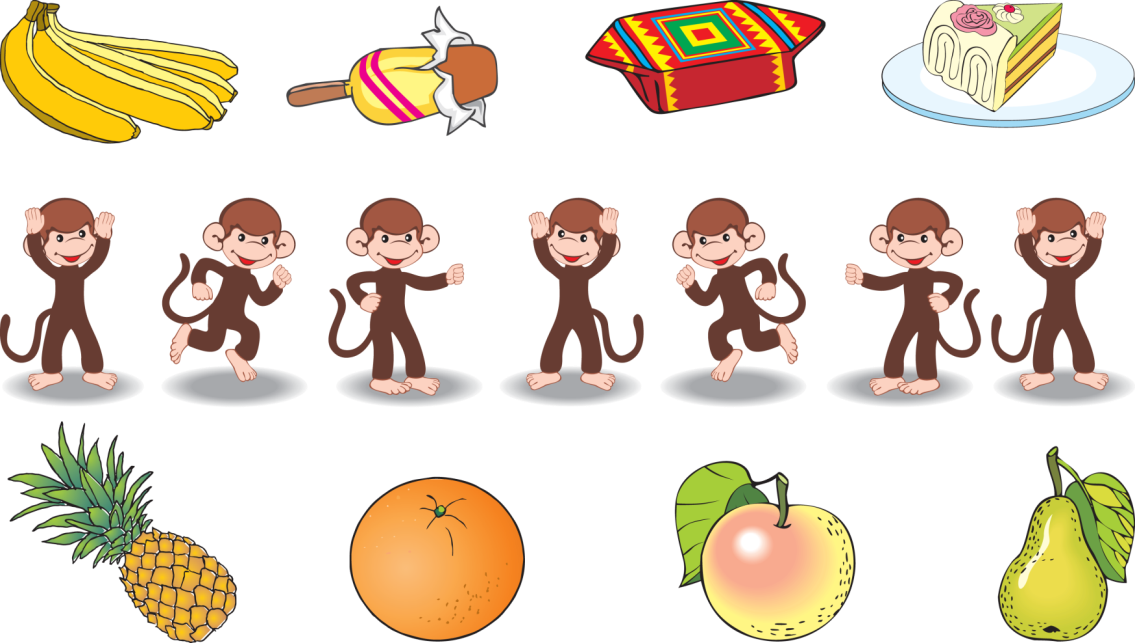 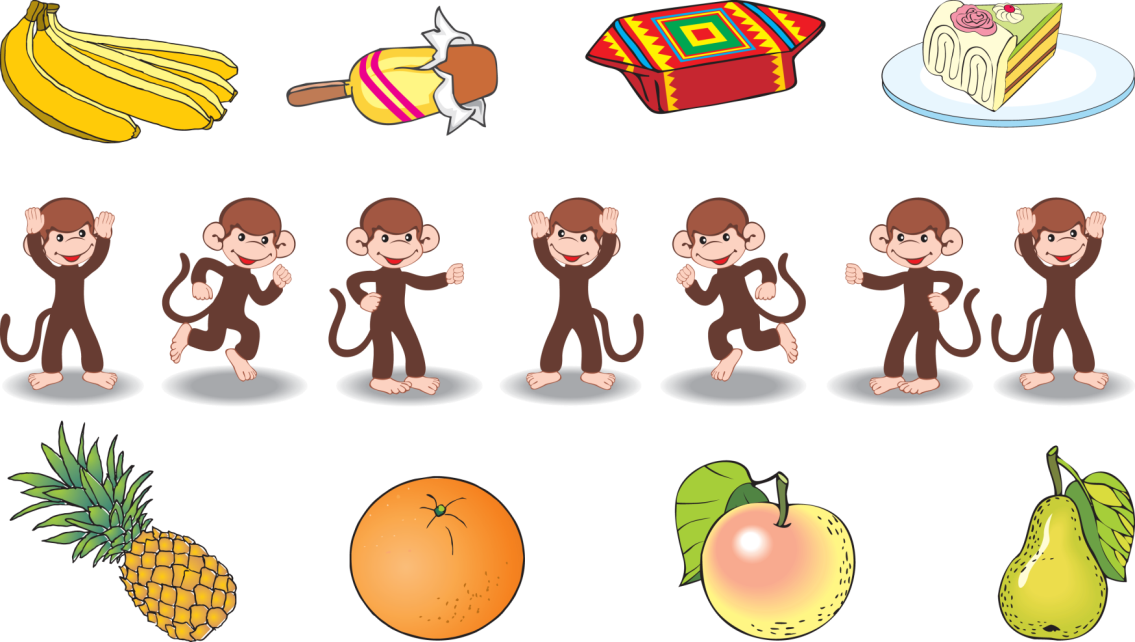 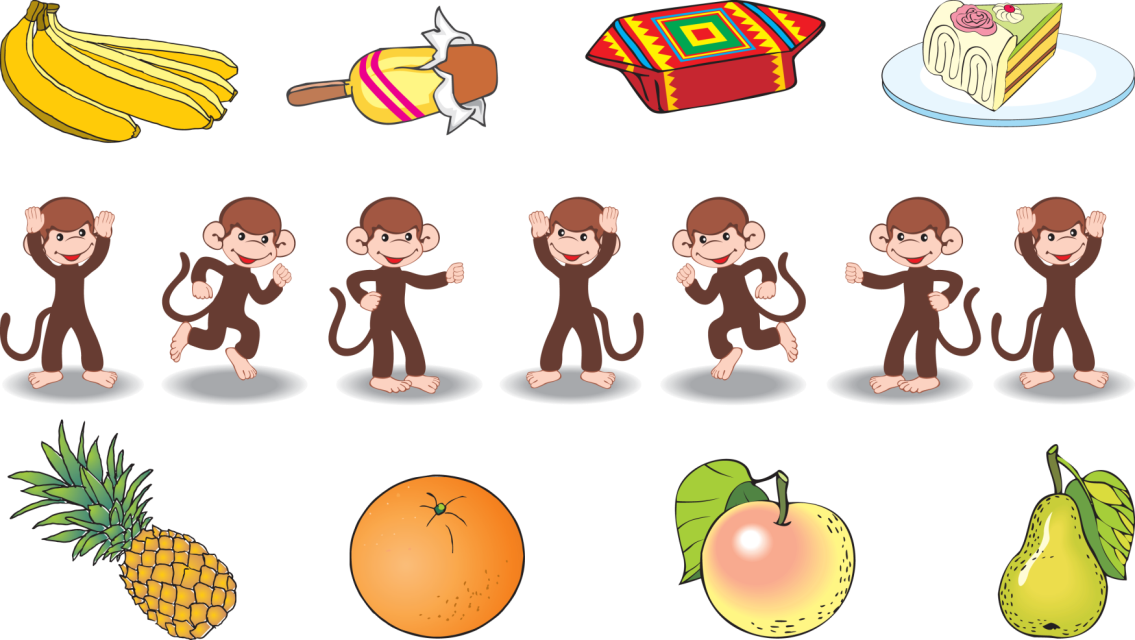 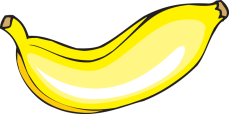 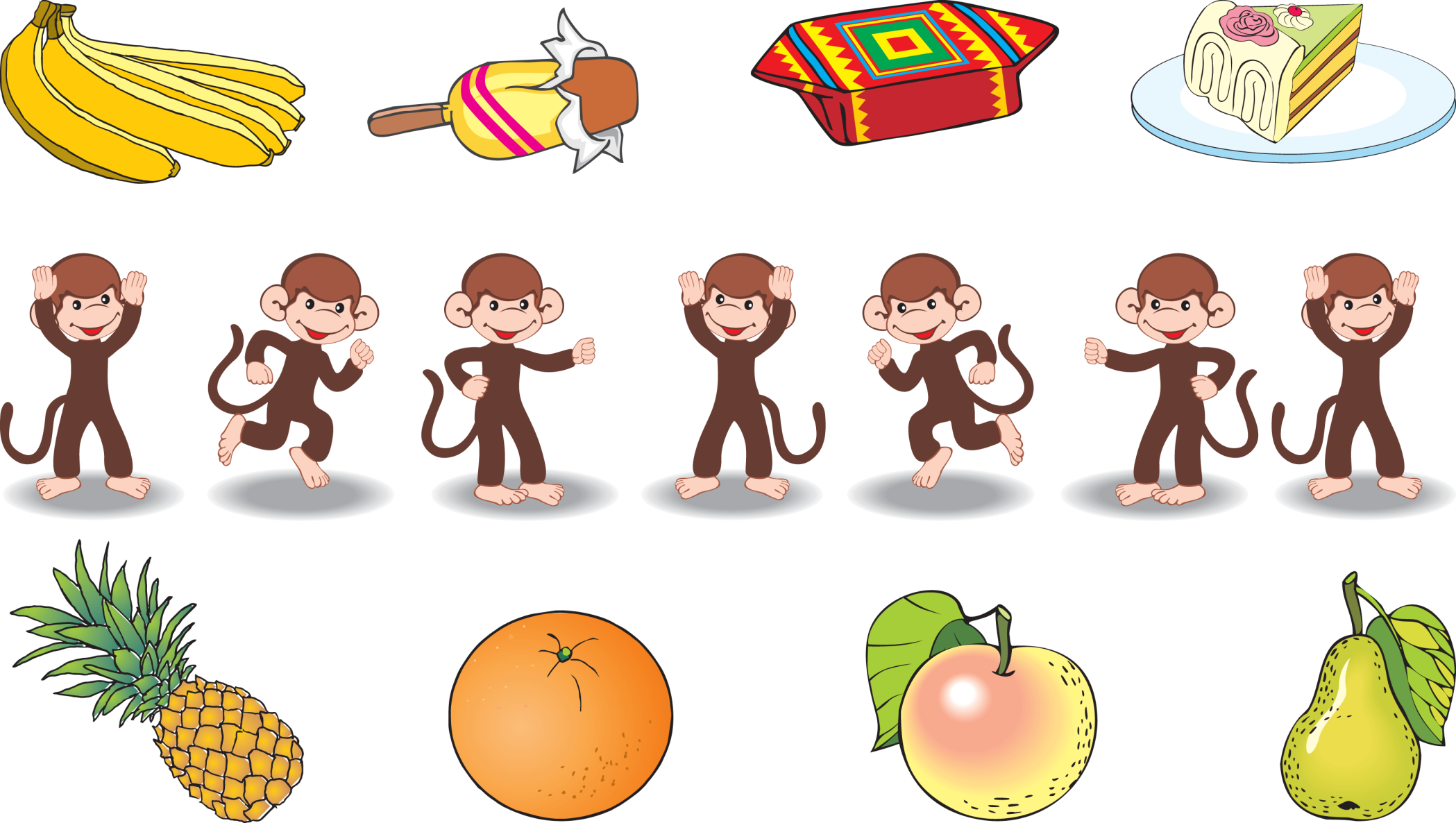 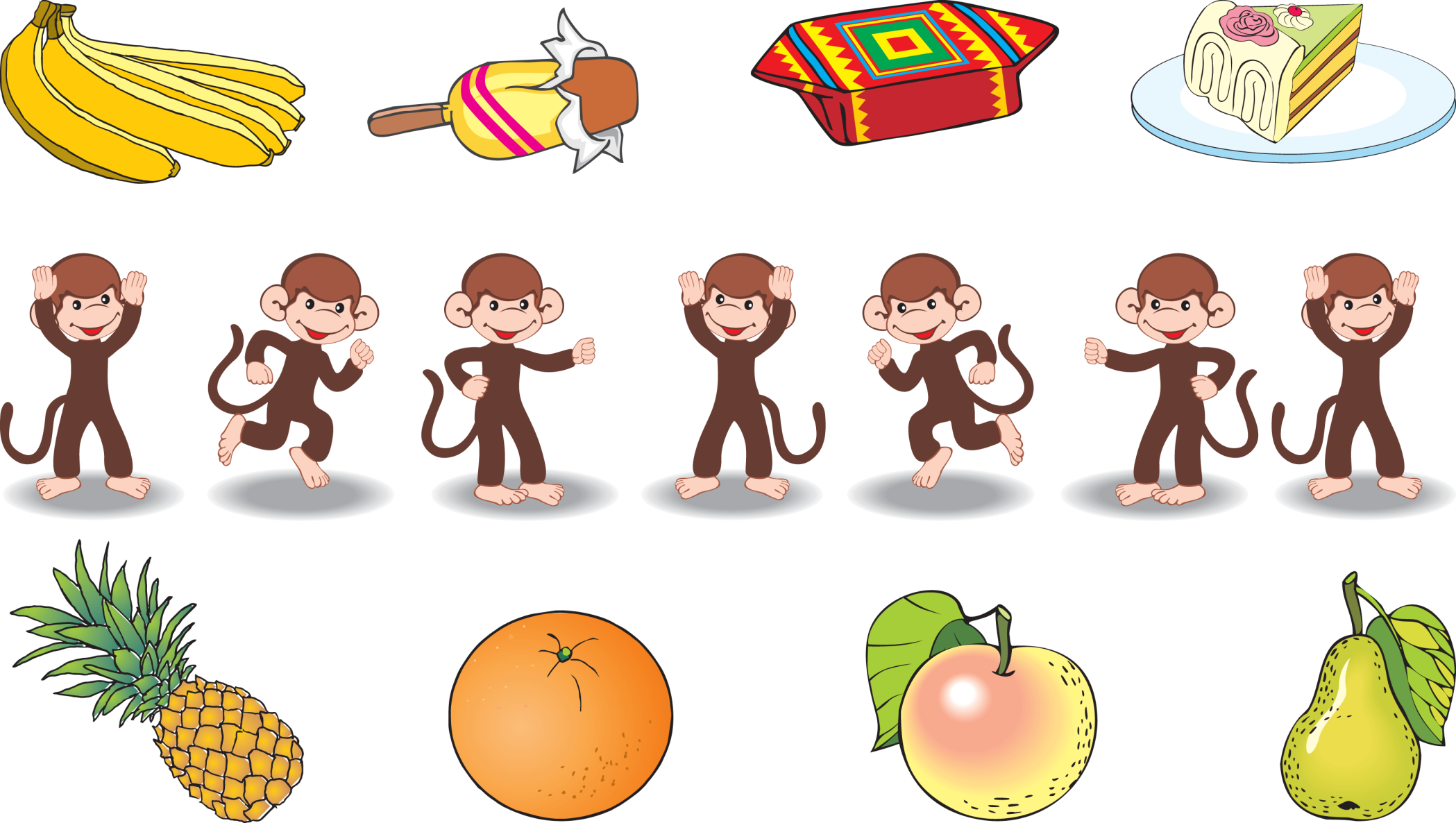 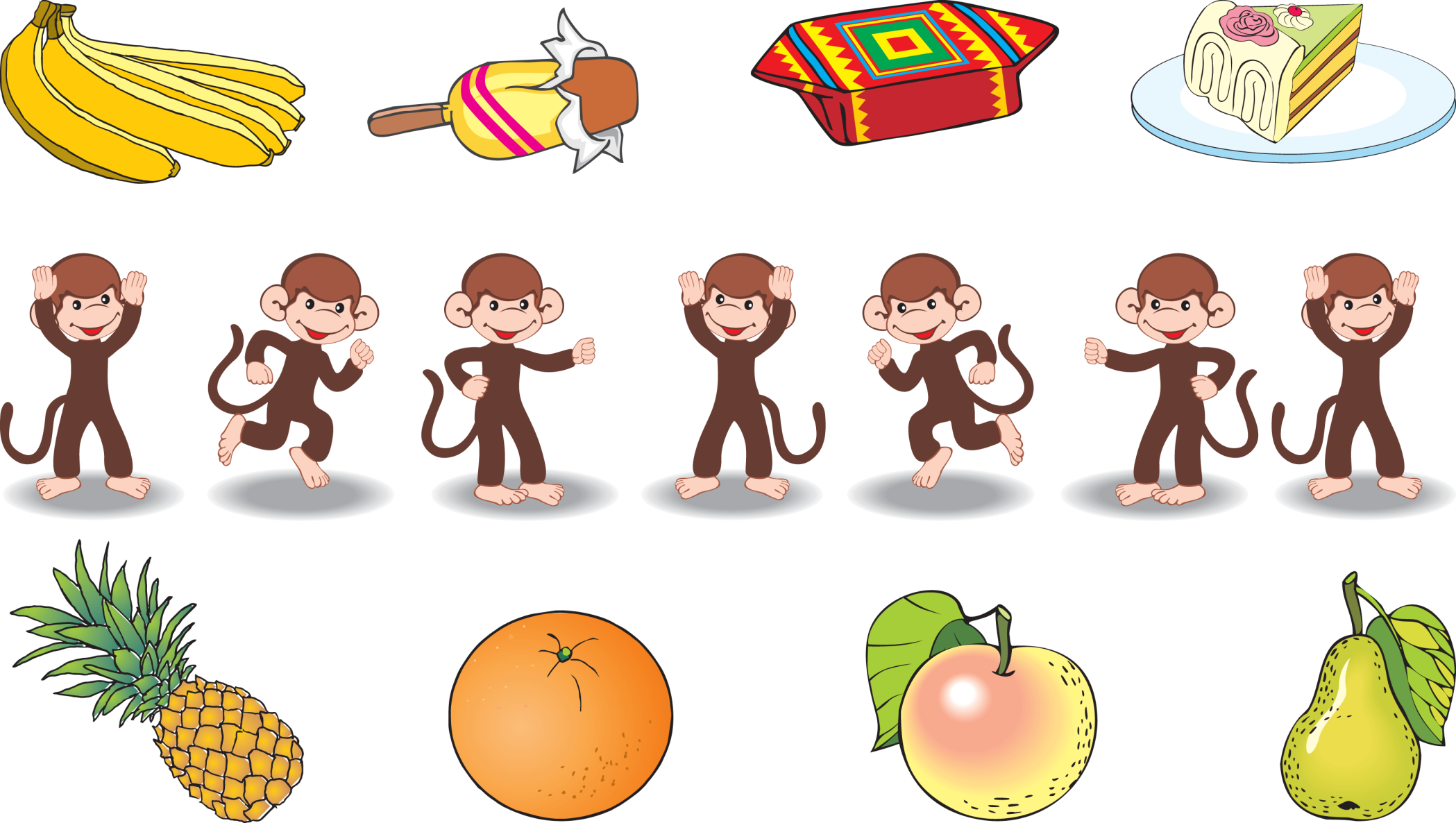 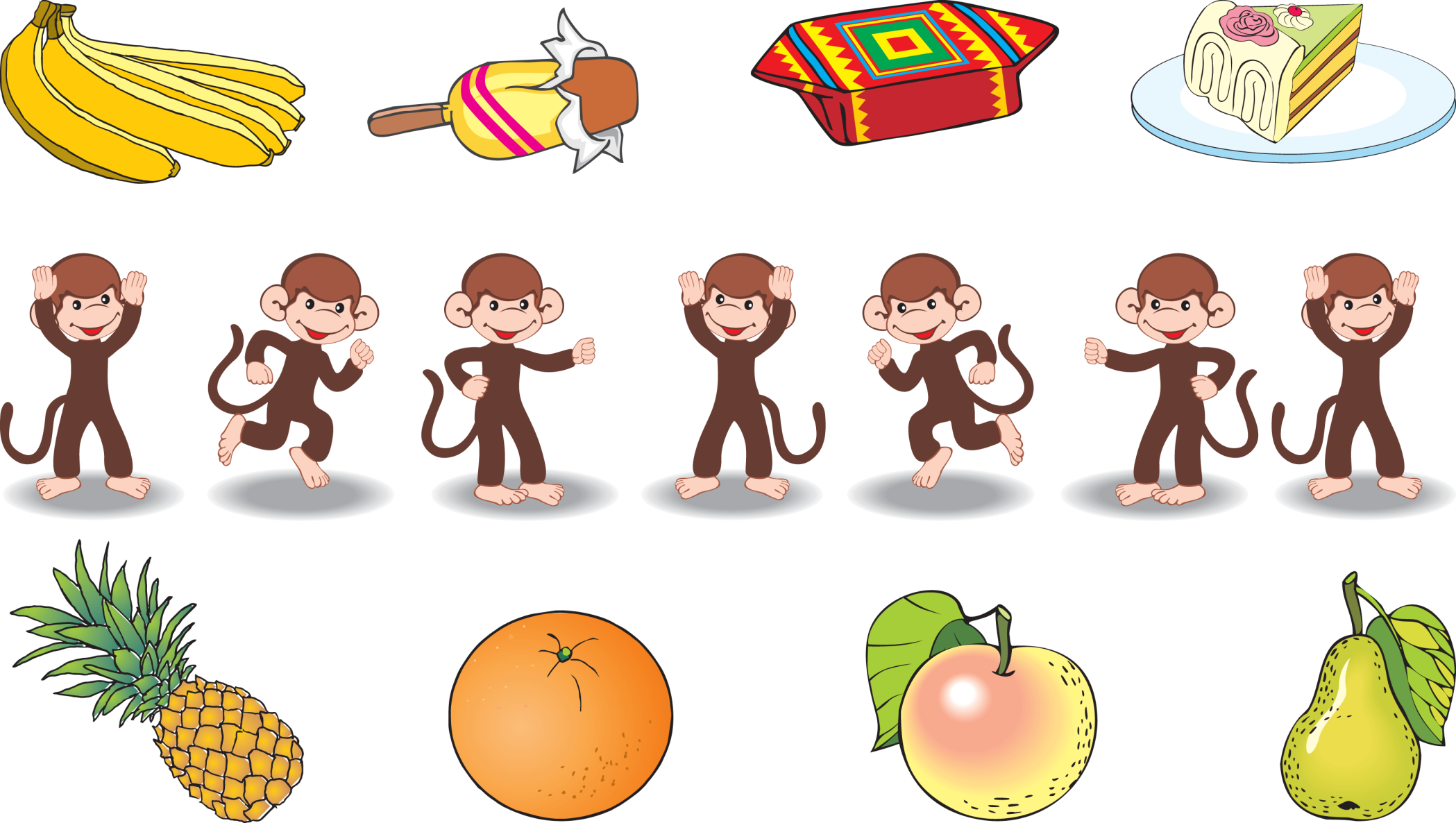 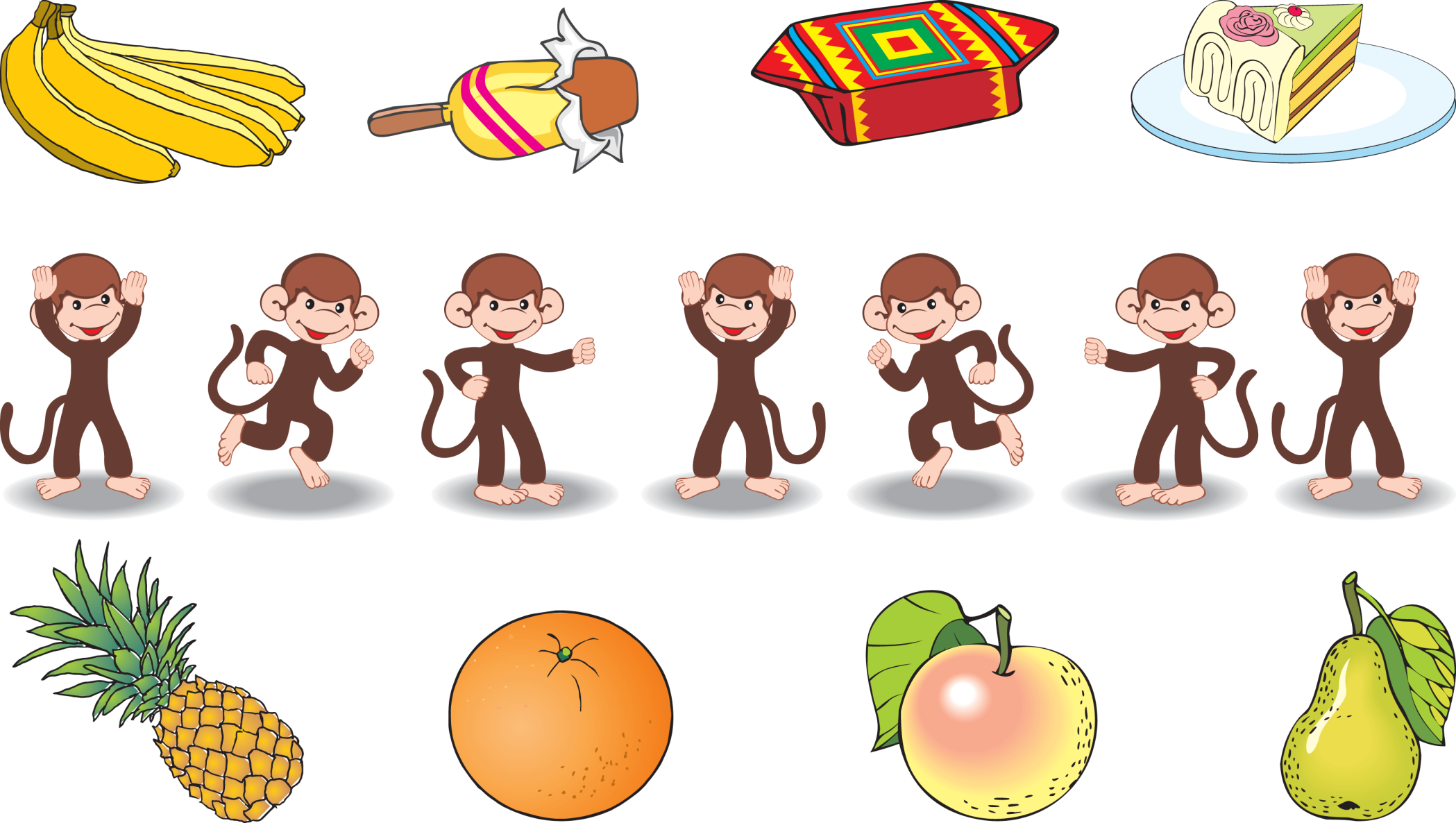 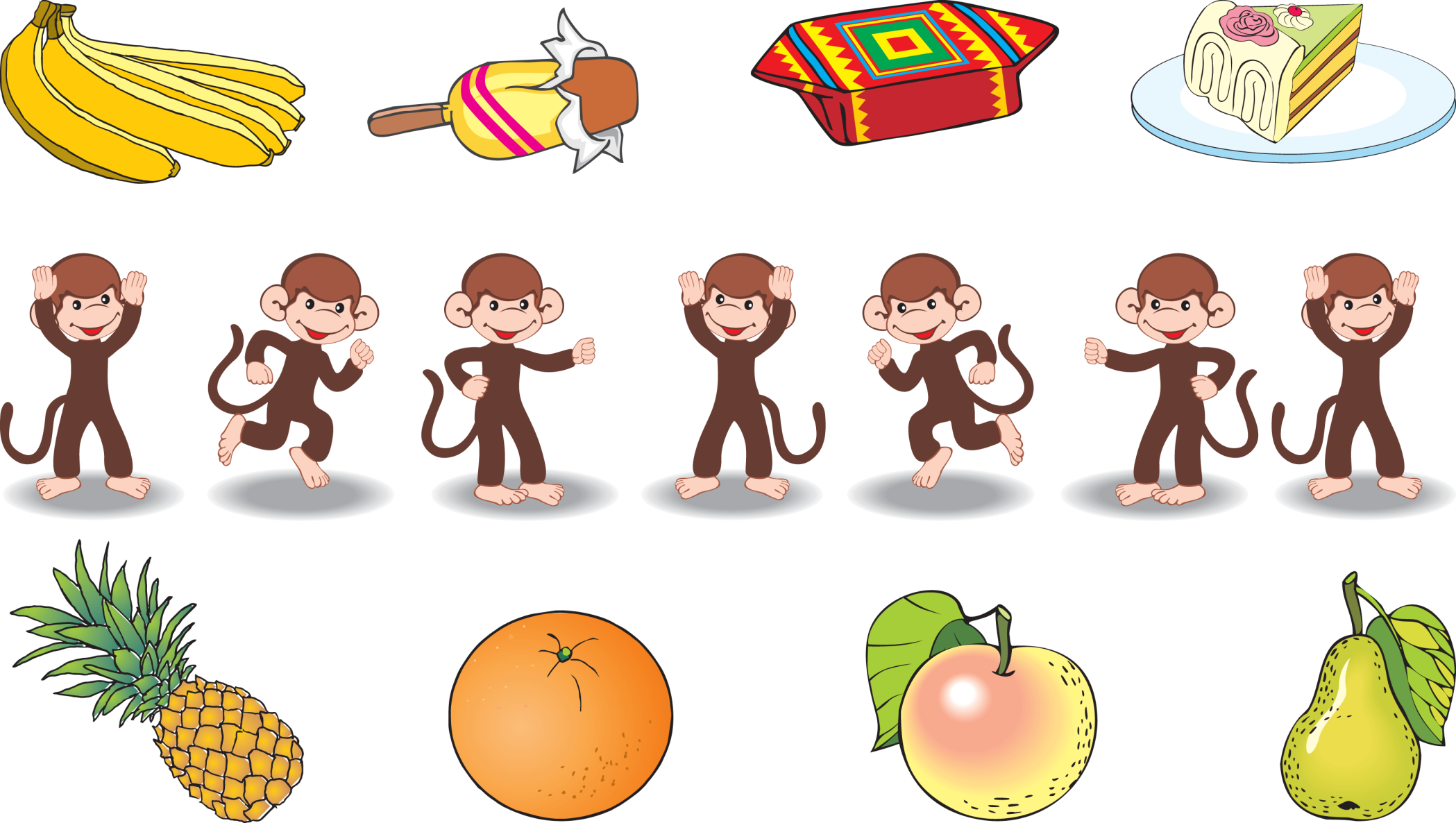 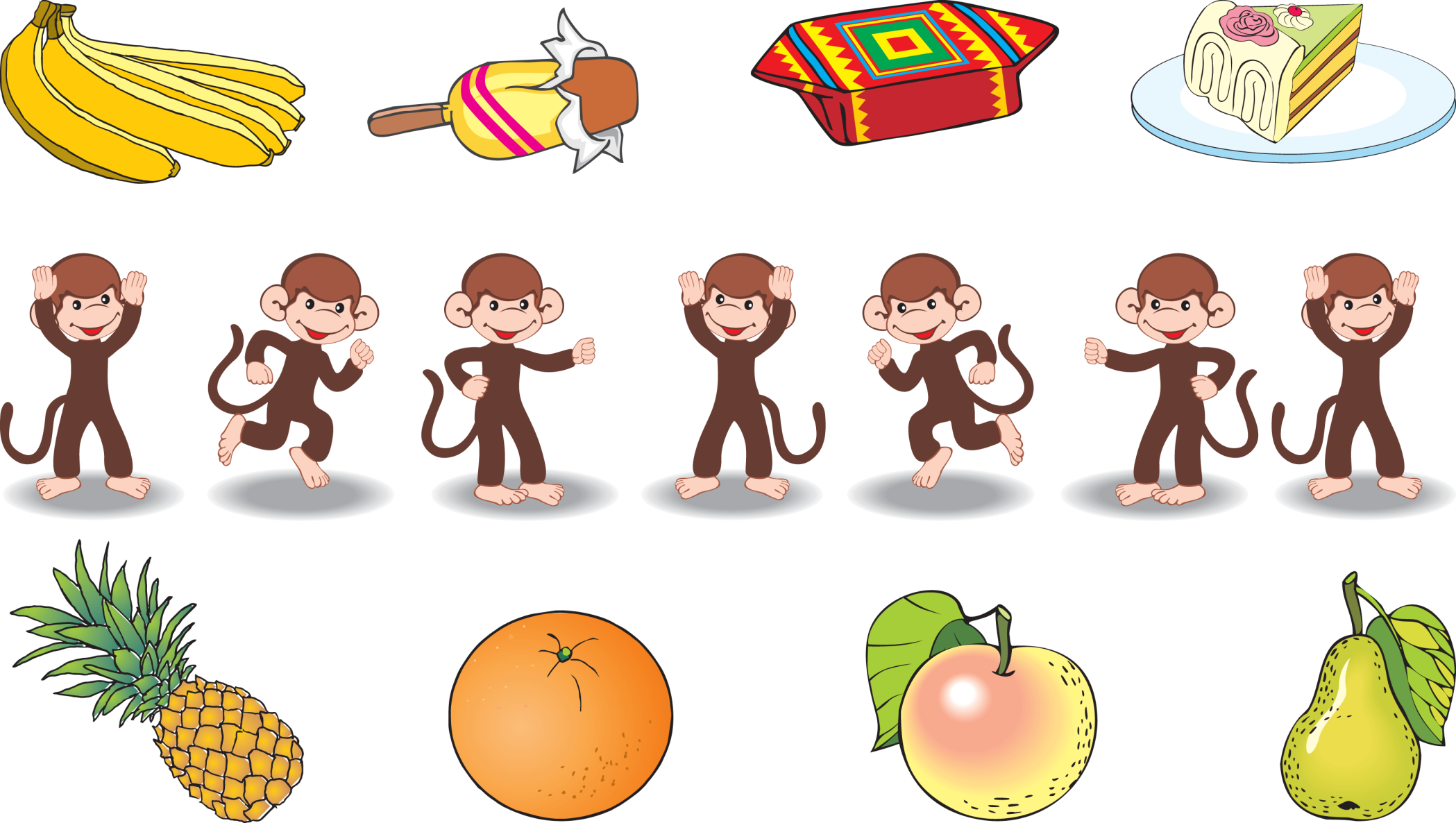 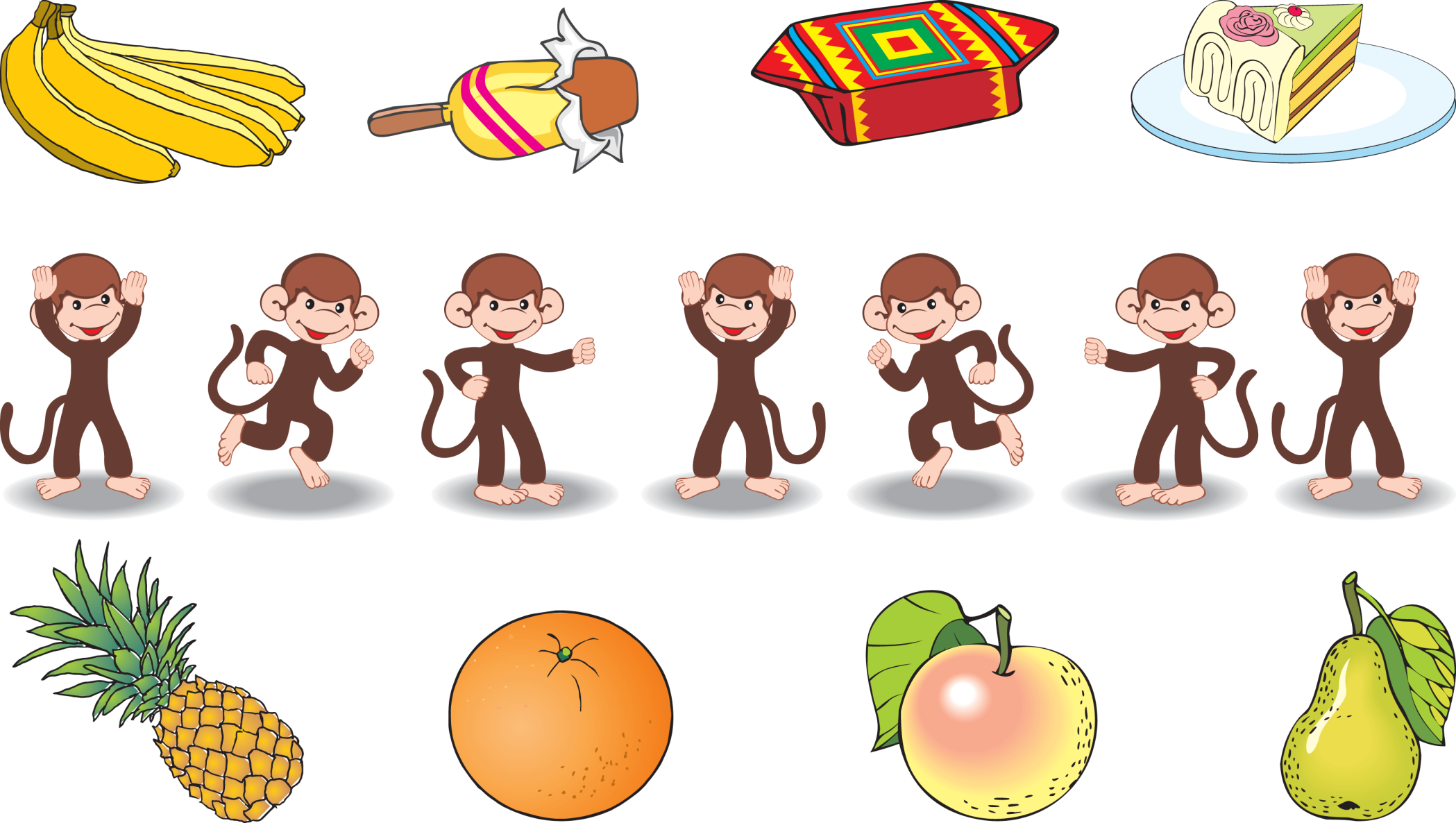 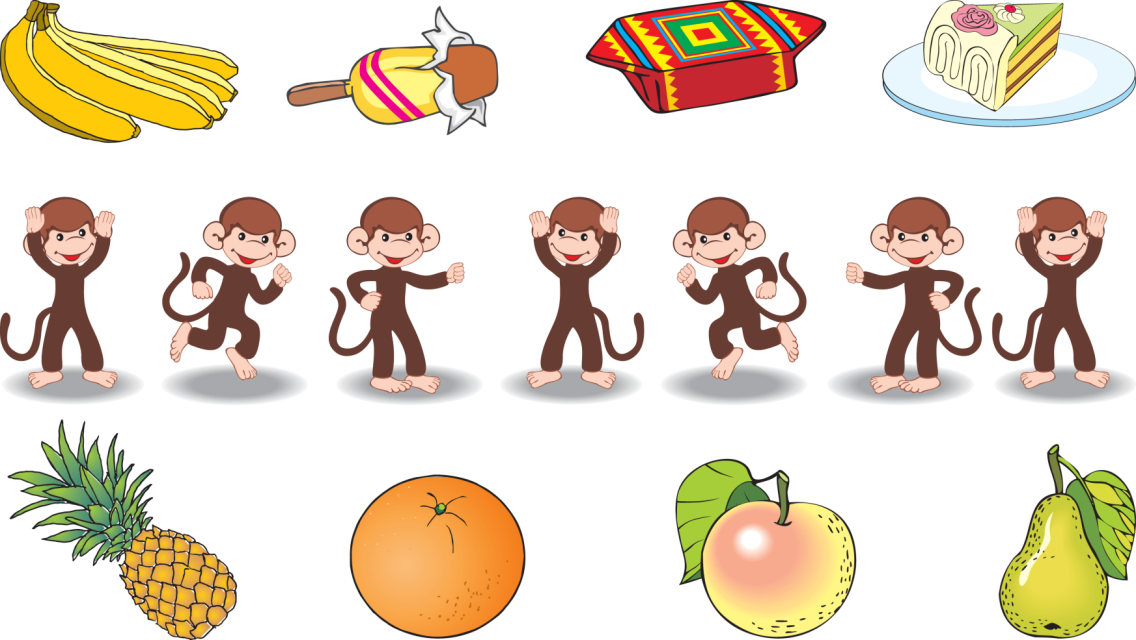 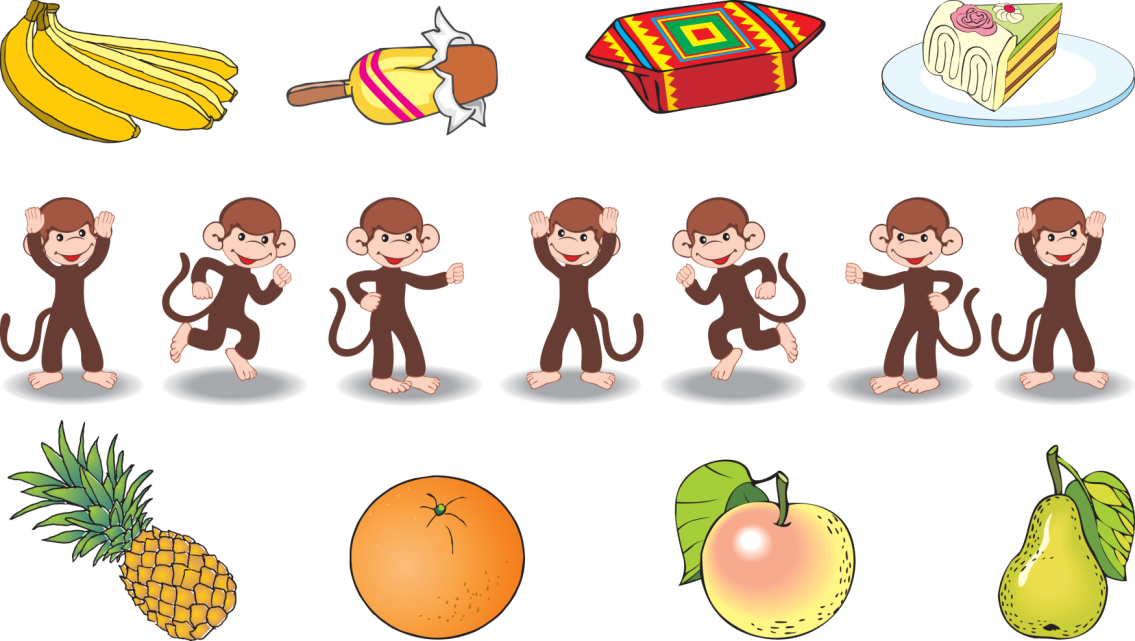 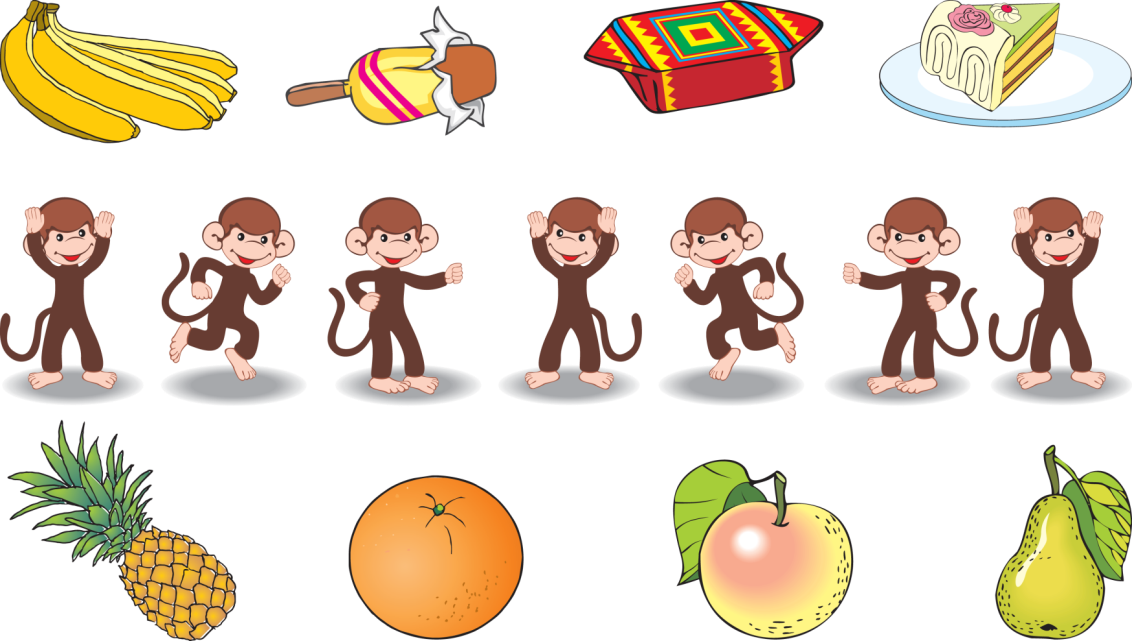 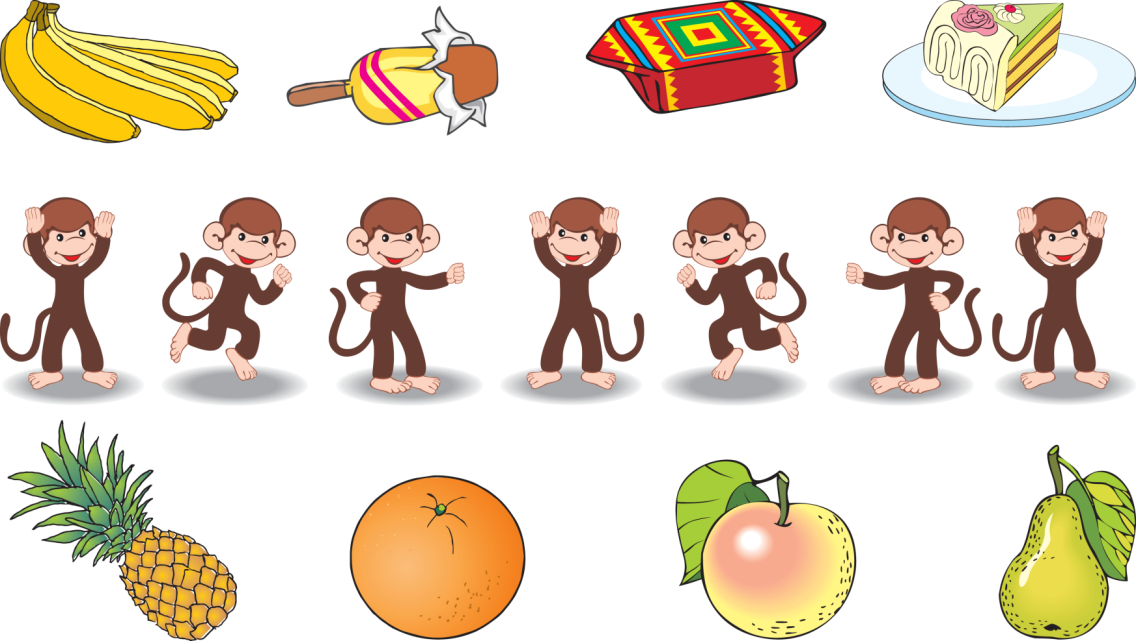 Почастуйте  першу мавпочку бананом, восьму — морозивом, четверту — цукеркою, сьому — тістечком, другу — апельсином, п’яту — ананасом, третю — яблуком, шосту — грушею.
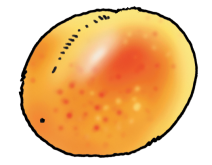 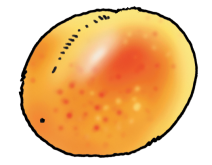 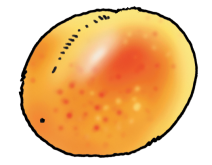 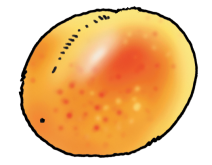 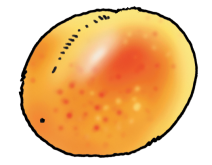 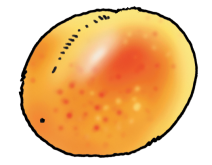 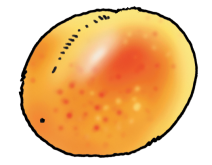 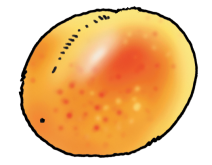 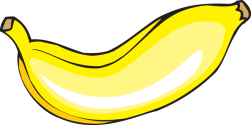 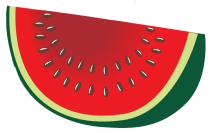 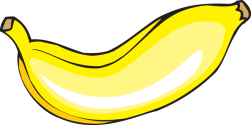 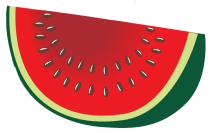 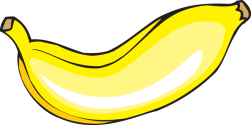 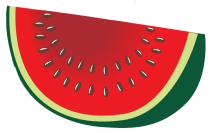 4
9
8
6
7
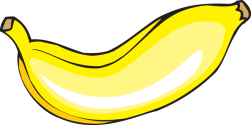 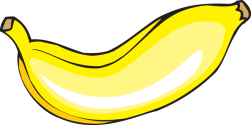 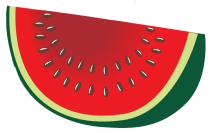 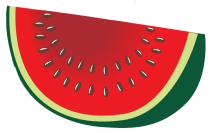 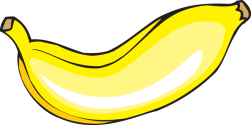 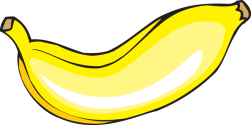 3
5
7
4
6
5
4
8
7
3
У кожній групі полічіть кількість предметів та позначте відповідною цифрою.
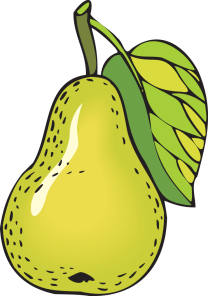 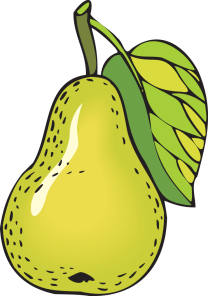 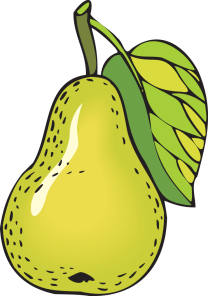 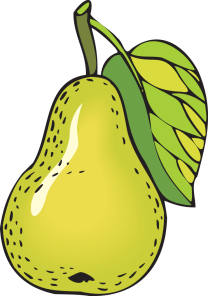 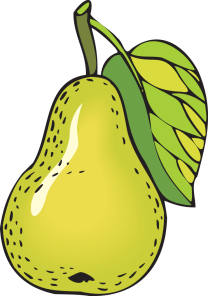 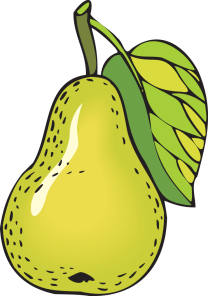 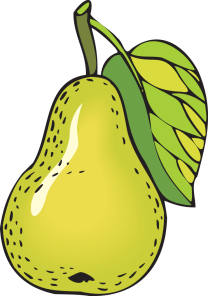 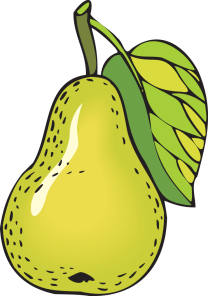 <
=
>
Порівняйте кількість предметів і вставте відповідний знак.
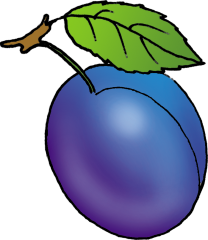 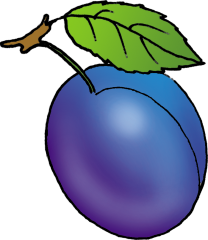 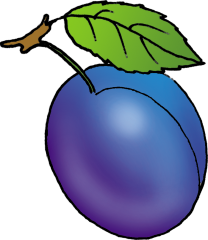 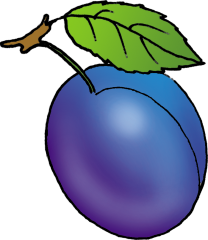 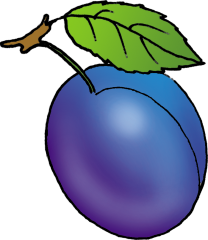 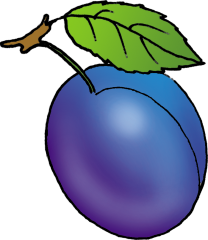 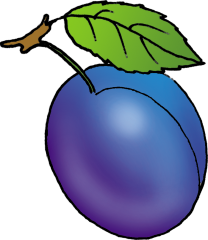 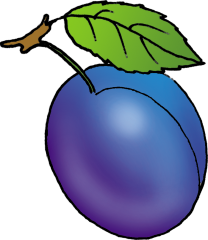 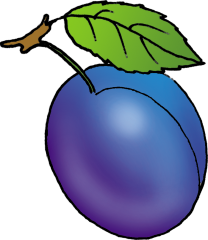 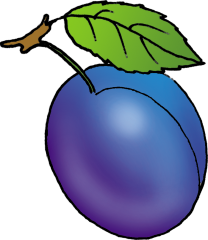 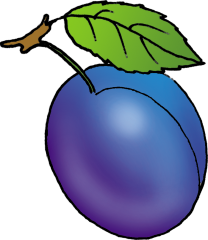 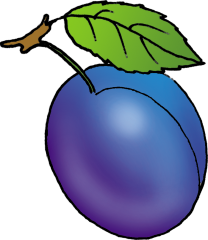 <
=
>
Порівняйте кількість предметів і вставте відповідний знак.
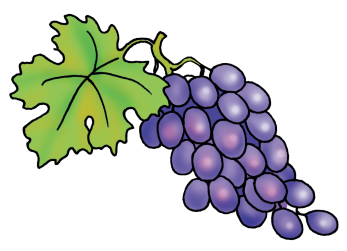 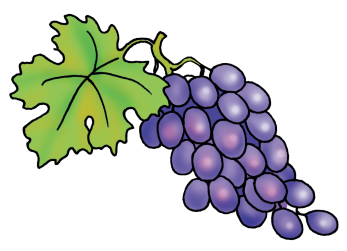 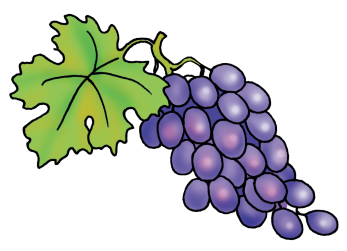 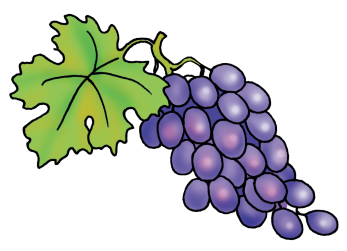 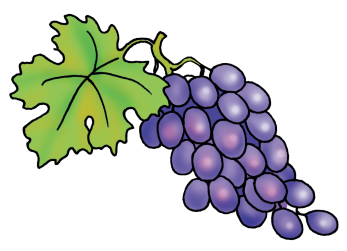 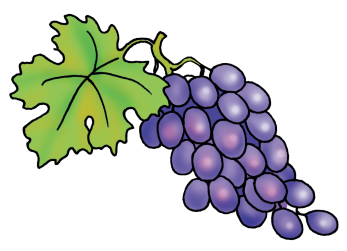 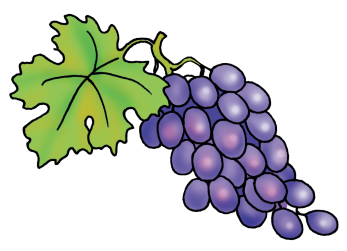 <
=
>
Порівняйте кількість предметів і вставте відповідний знак.
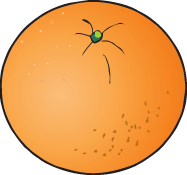 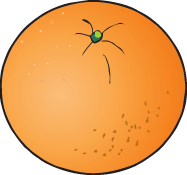 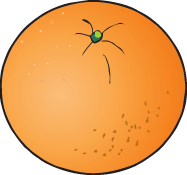 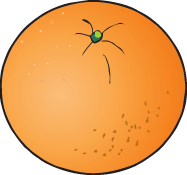 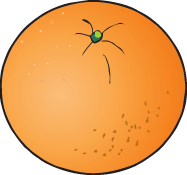 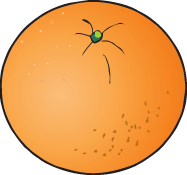 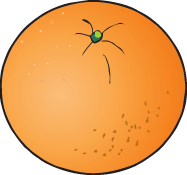 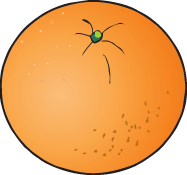 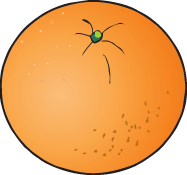 <
=
>
Порівняйте кількість предметів і вставте відповідний знак.
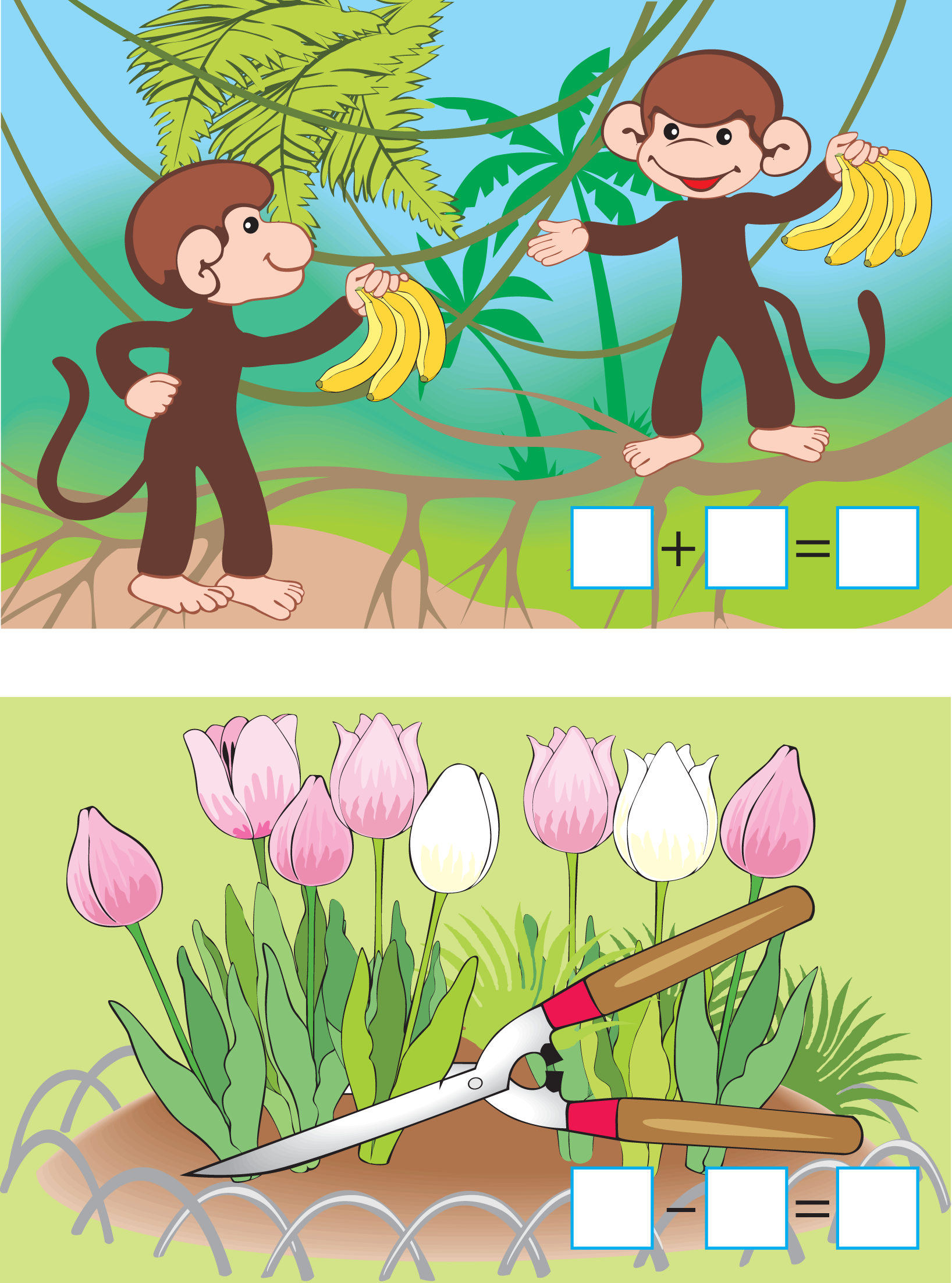 3
4
7
1
2
3
4
5
6
7
8
9
Складіть за малюнками задачі й розв’яжіть їх.
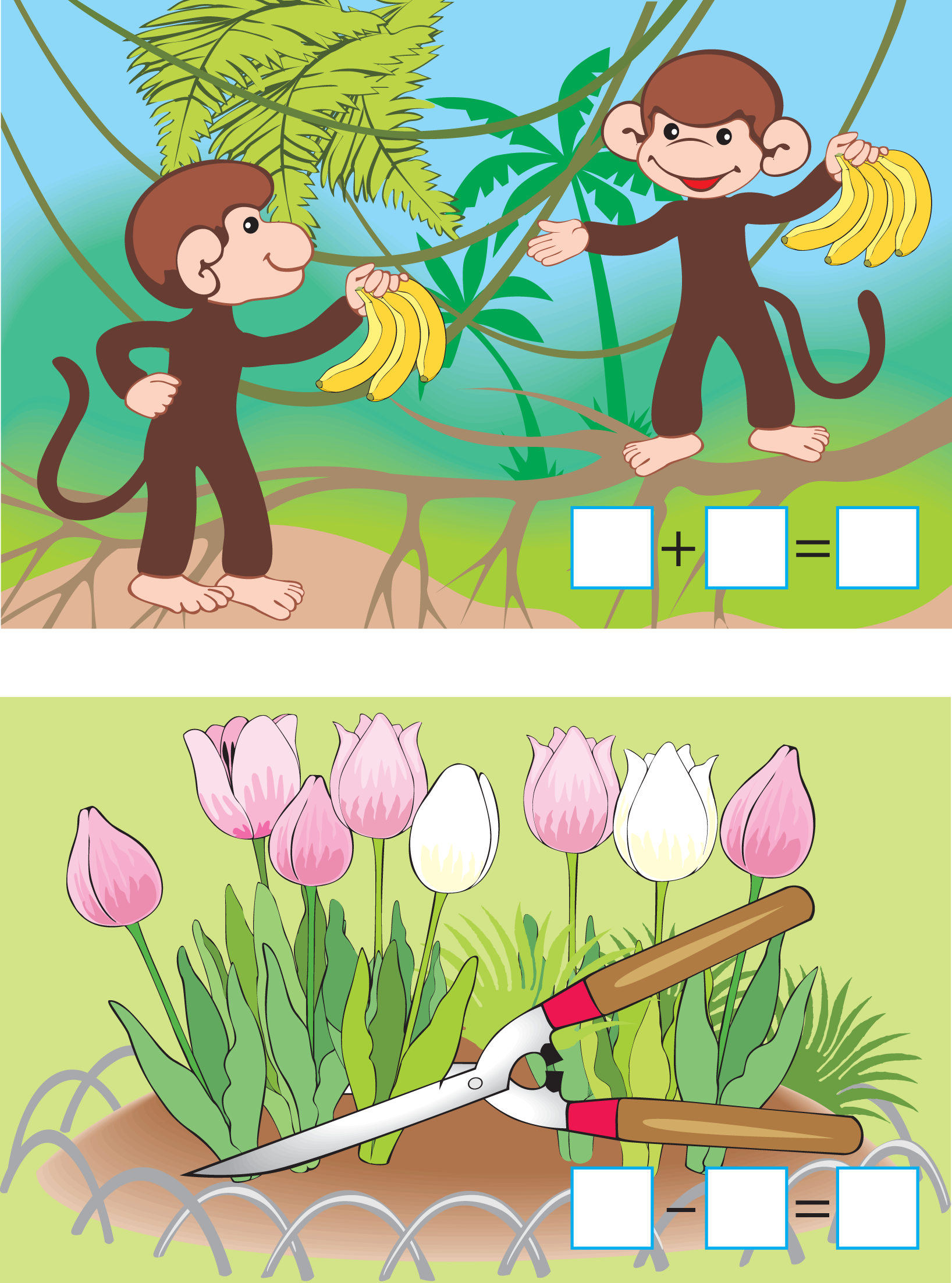 8
5
3
1
2
3
4
5
6
7
8
9
Складіть за малюнками задачі й розв’яжіть їх.
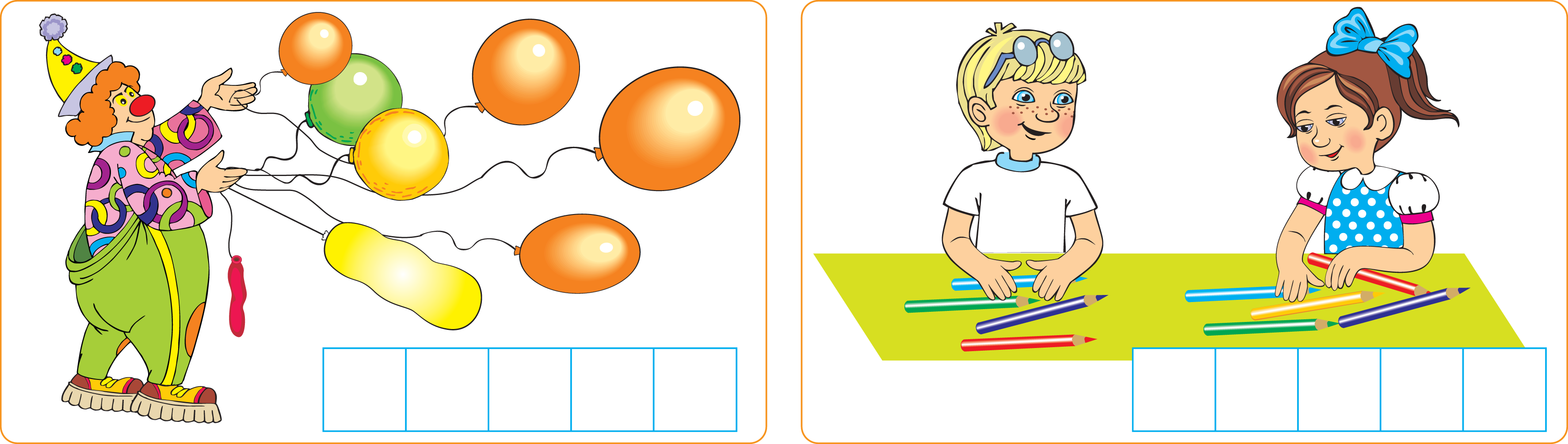 1
=
7
8
−
1
2
3
4
5
6
7
8
9
−
+
=
Складіть за малюнками задачі й розв’яжіть їх.
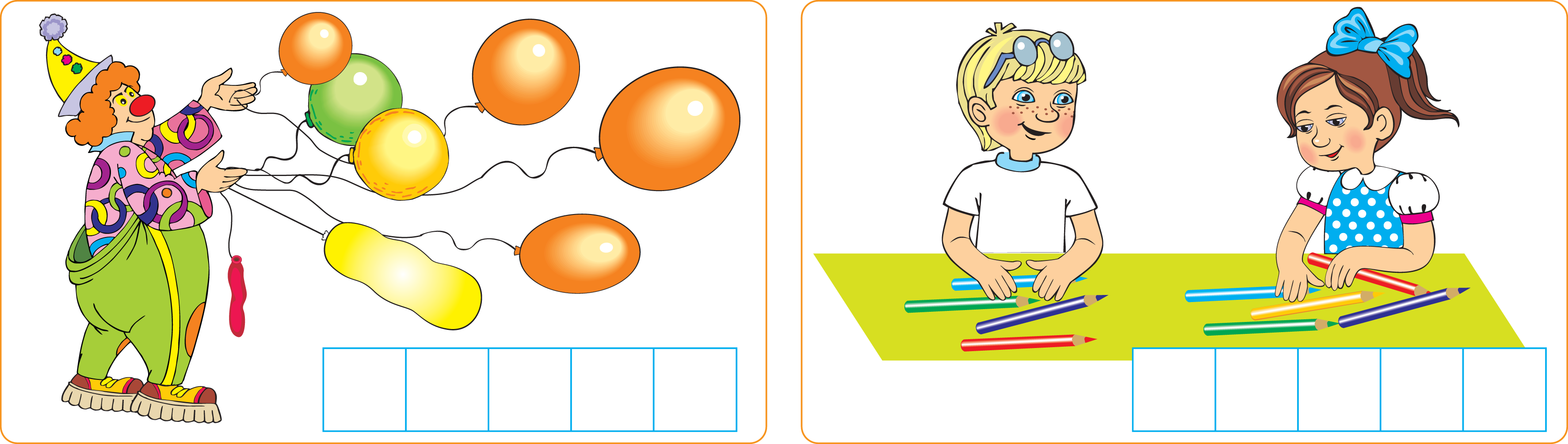 5
=
9
4
+
1
2
3
4
5
6
7
8
9
−
+
=
Складіть за малюнками задачі й розв’яжіть їх.